An Introduction to Using
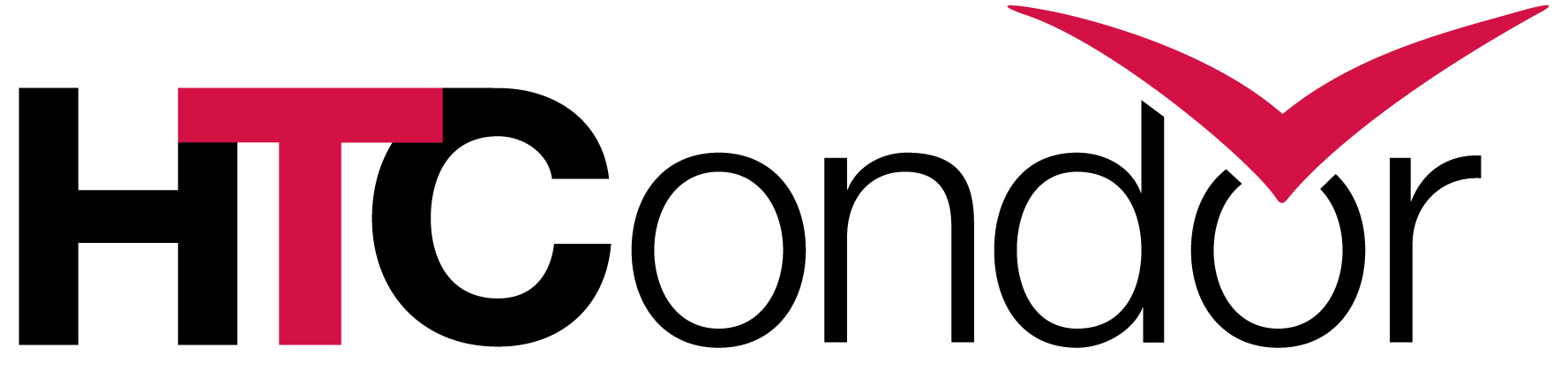 Christina Koch
May 21, 2018
Covered In This Tutorial
What is HTCondor?
Running a Job with HTCondor
Submitting Multiple Jobs with HTCondor
       - pause for questions - 
How HTCondor Matches and Runs Jobs
Testing and Troubleshooting
Use Cases and HTCondor Features
Automation
Introduction
What is HTCondor?
Software that schedules and runs computing tasks on computers
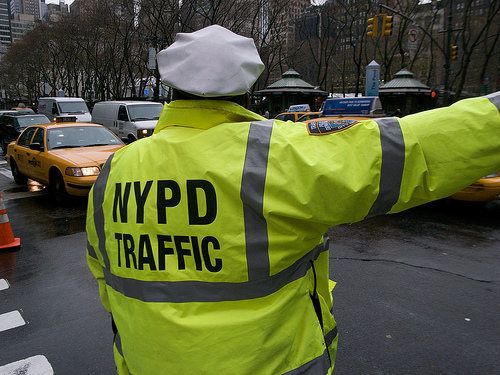 COMPUTING
HTCONDOR
How It Works
Submit tasks to a queue (on a submit point)
HTCondor schedules them to run on computers (execute points)
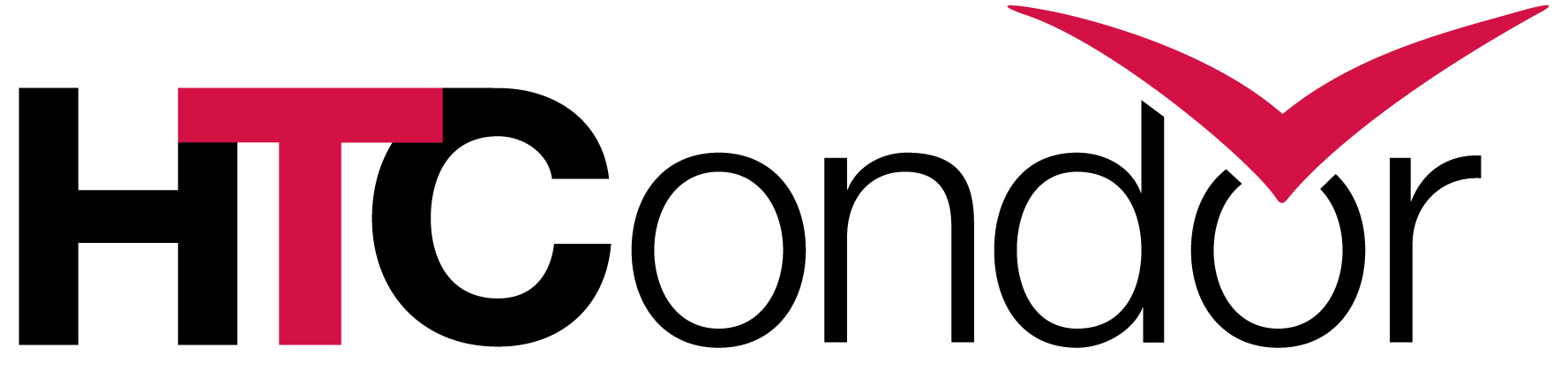 submit
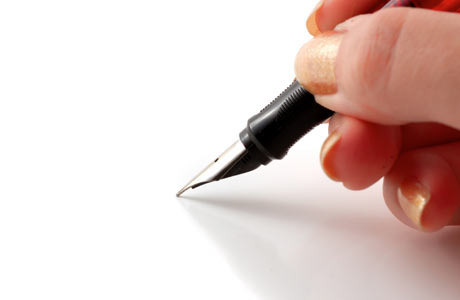 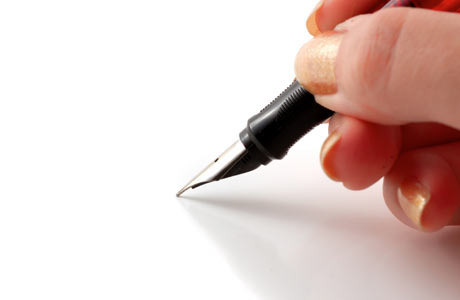 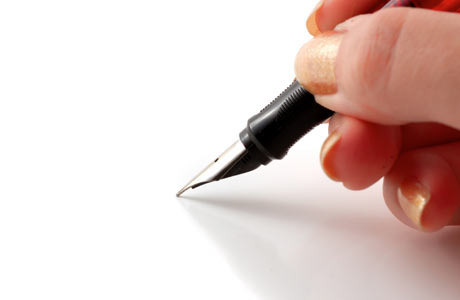 execute
execute
execute
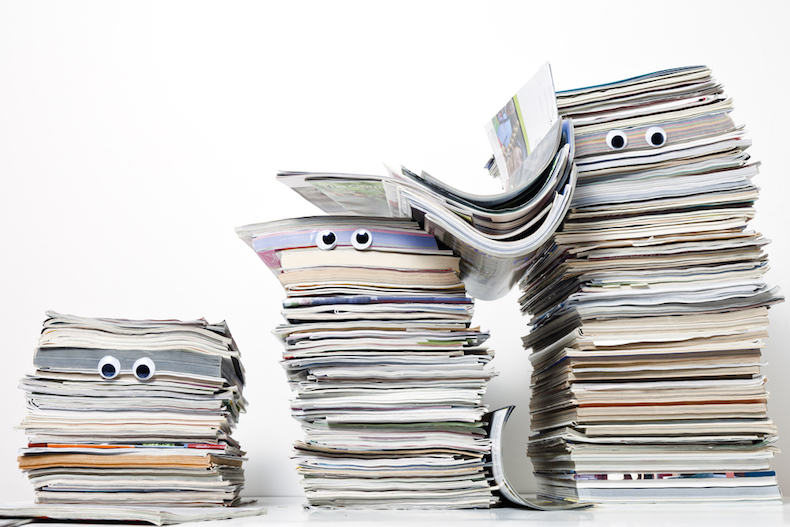 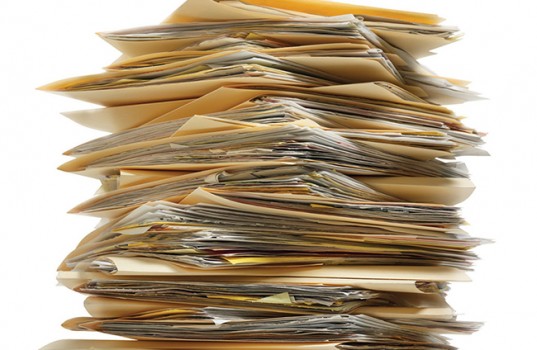 queue
tasks
HTCondor on One Computer
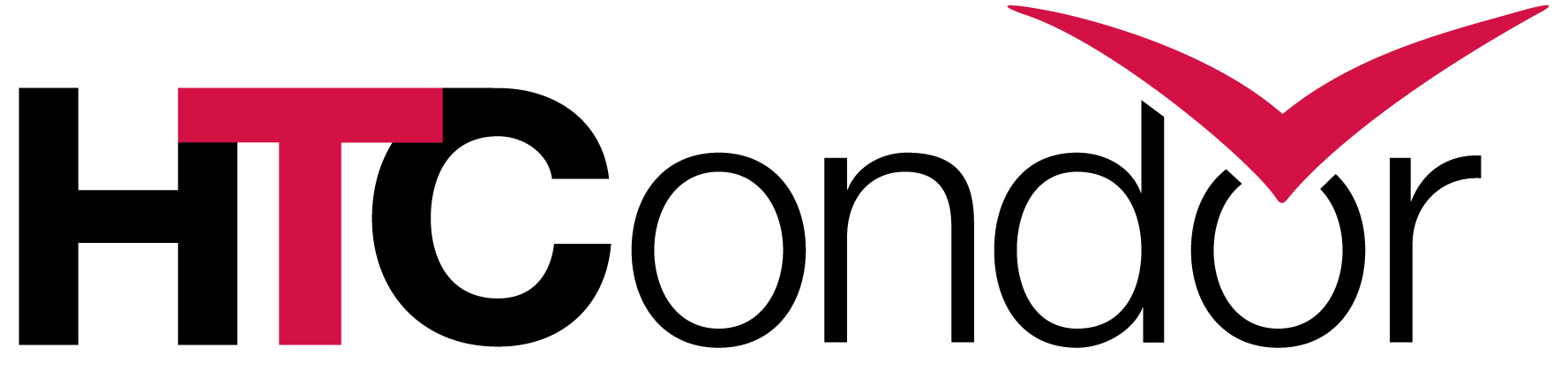 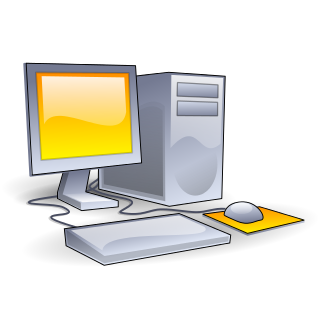 submit
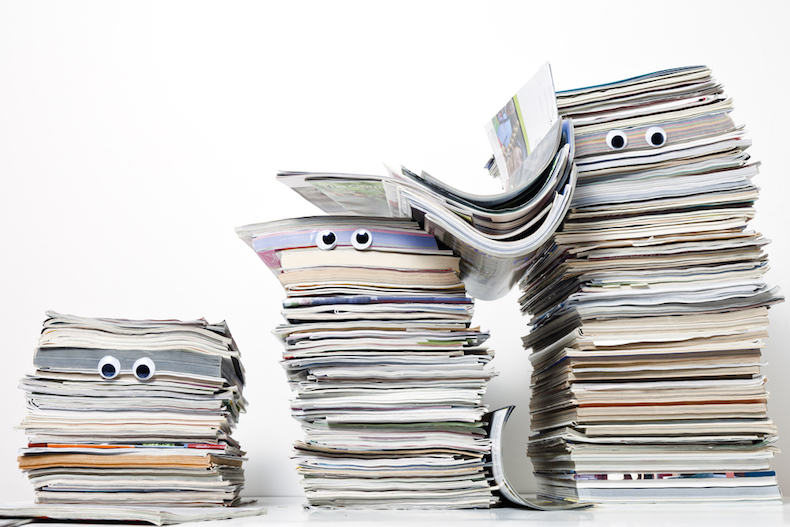 execute
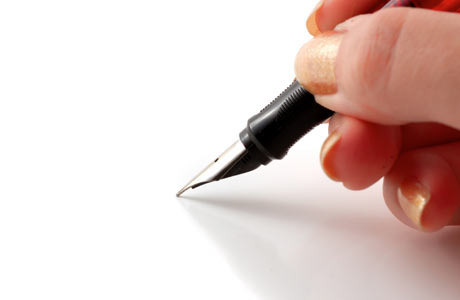 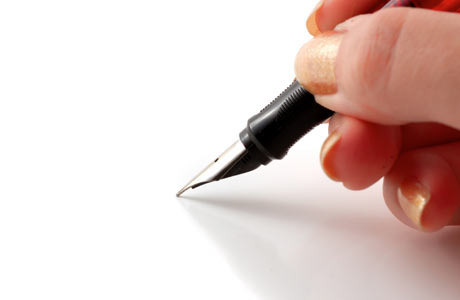 execute
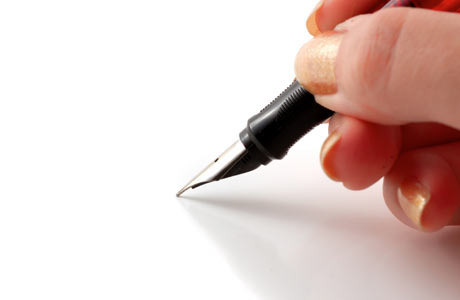 execute
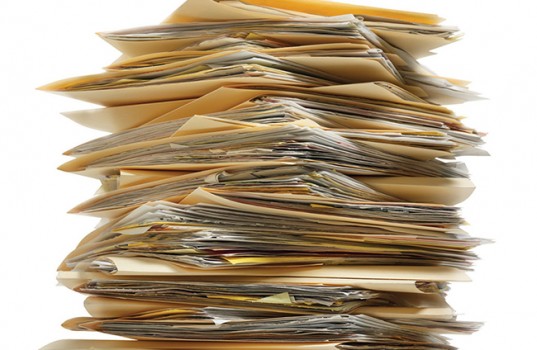 HTCondor on Many Computers
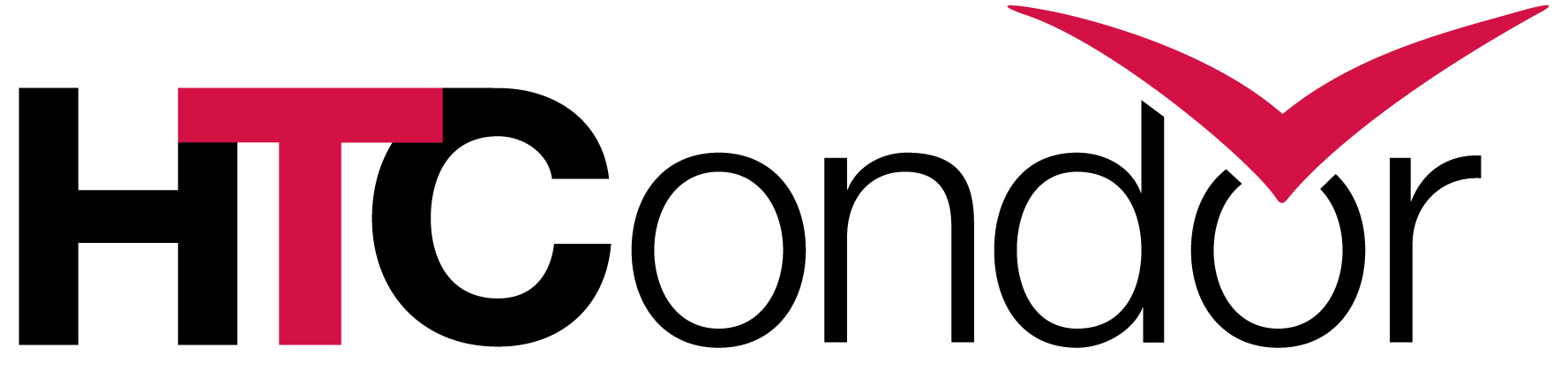 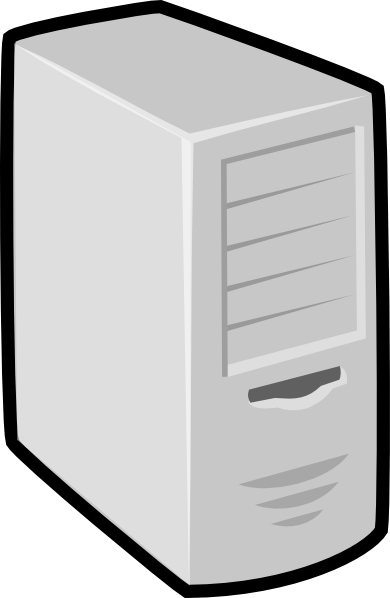 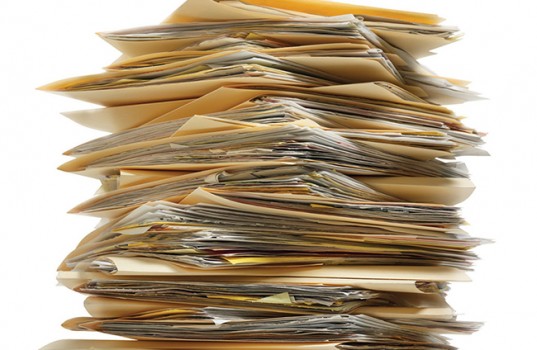 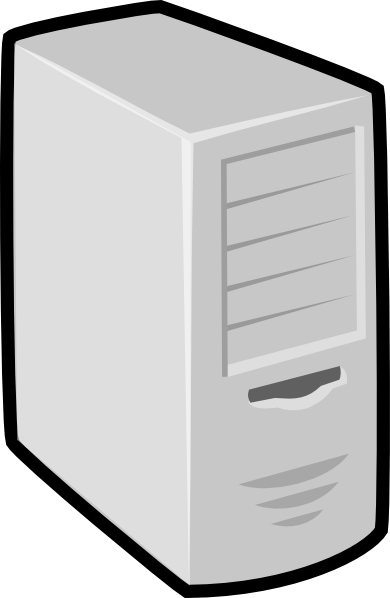 submit
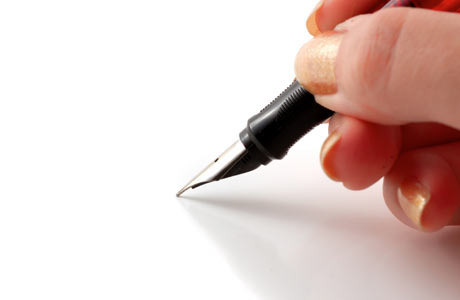 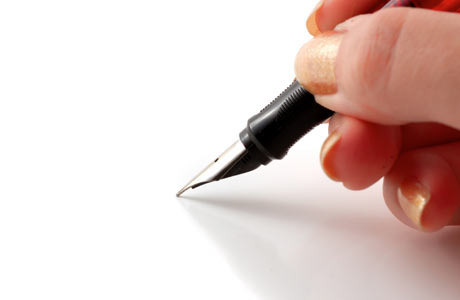 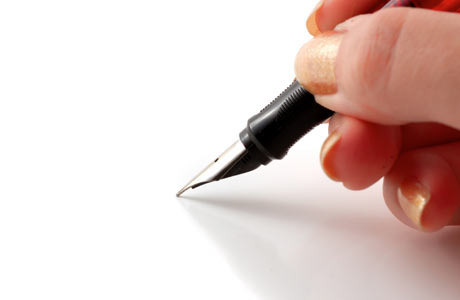 execute
execute
execute
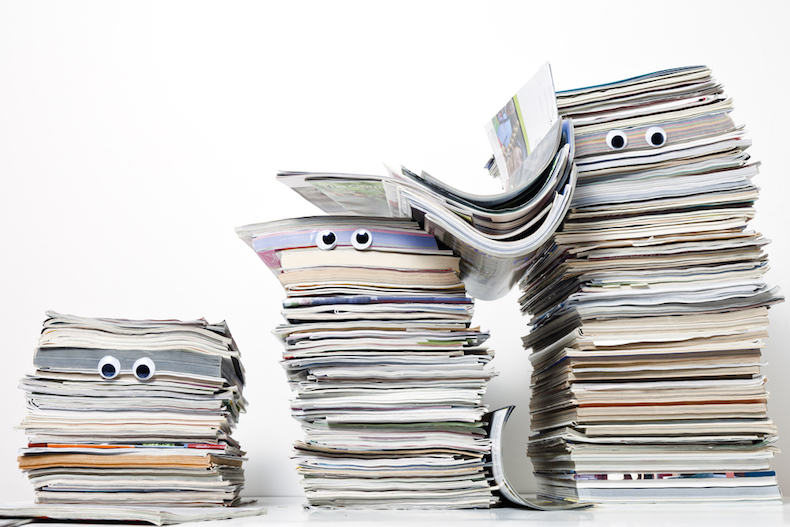 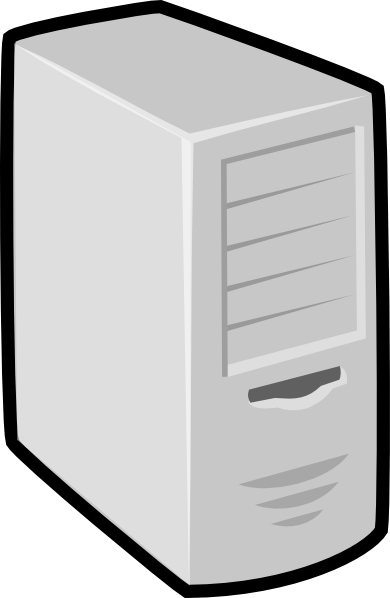 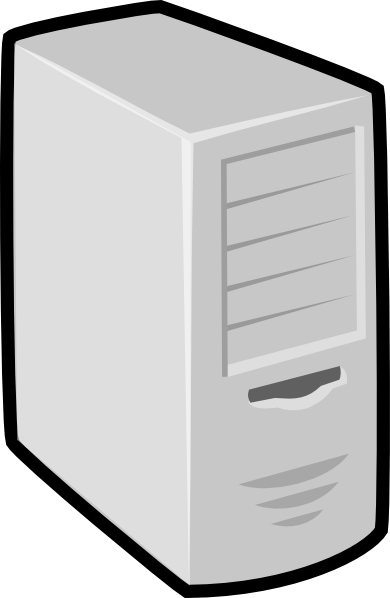 Why HTCondor?
HTCondor manages and runs work on your behalf
Schedule tasks on a single computer to not overwhelm the computer
Schedule tasks on a group* of computers (which may/may not be directly accessible to the user)
Schedule tasks submitted by multiple users on one or more computers

*in HTCondor-speak, a “pool”
User-Focused Tutorial
For the purposes of this tutorial, we are assuming that someone else has set up HTCondor on a computer/computers to create a HTCondor “pool”.  
The focus of this talk is how to run computational work on this system.

Setting up an HTCondor pool will be covered in “Administering HTCondor”, by Greg Thain, at 1:15 today (May 21)
Running a Job with HTCondor
Jobs
A single computing task is called a “job”
Three main pieces of a job are the input, executable (program) and output




Executable must be runnable from the command line without any interactive input
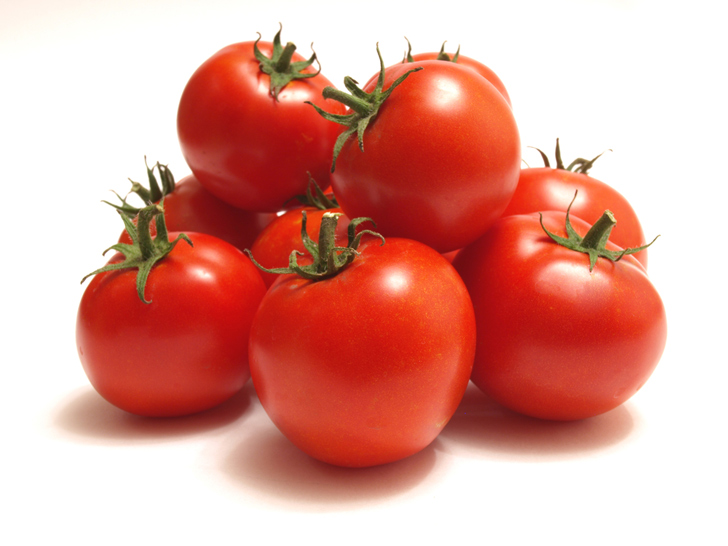 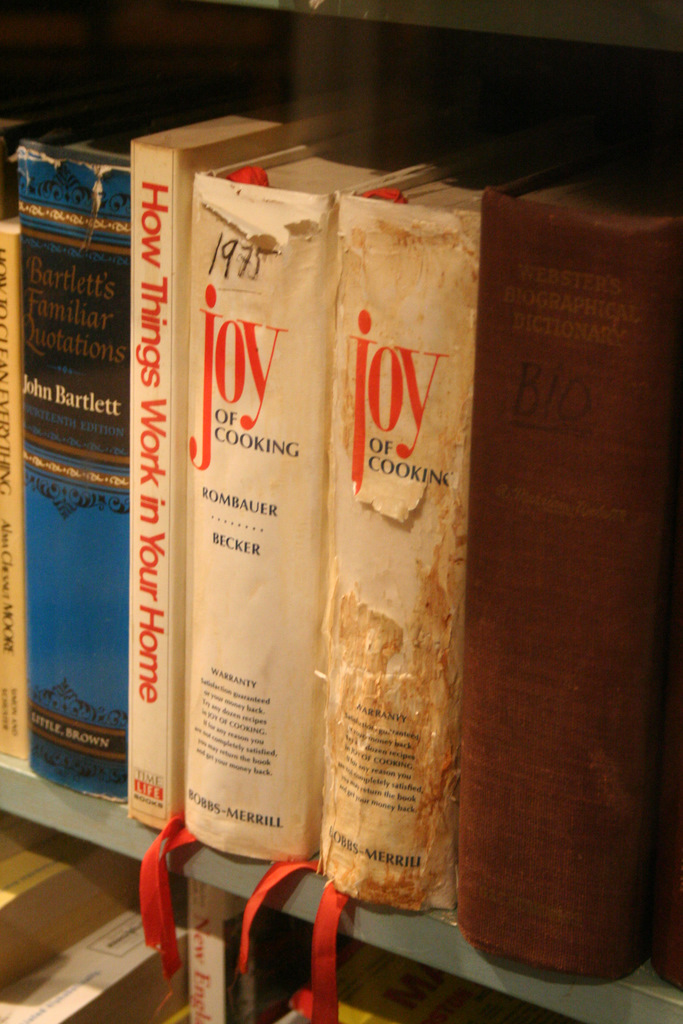 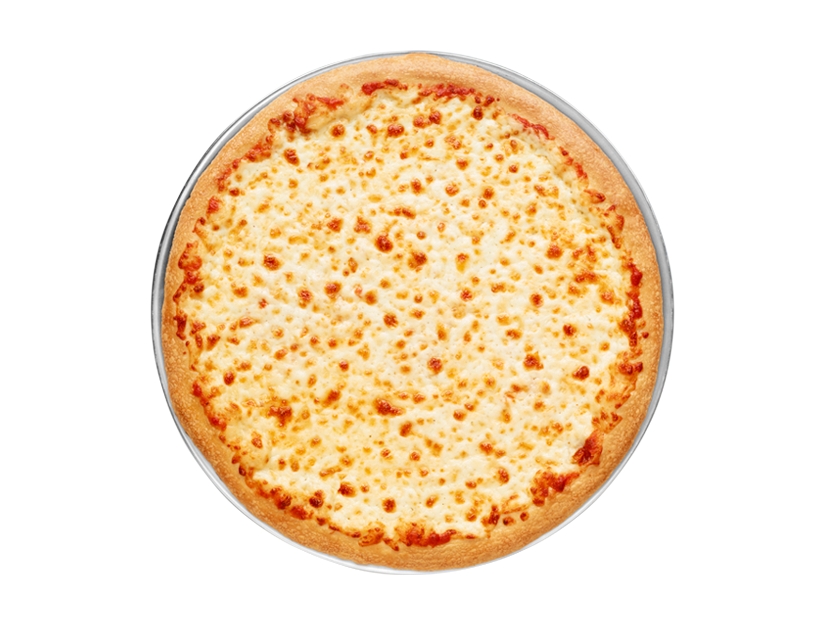 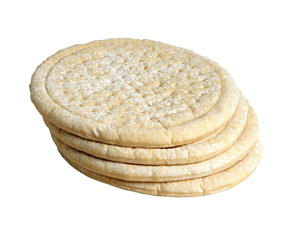 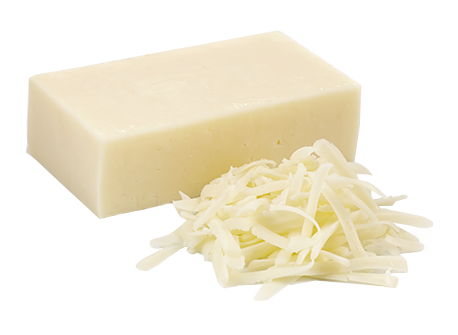 Job Example
For our example, we will be using an imaginary program called “compare_states”, which compares two data files and produces a single output file.
wi.dat
compare_
states
wi.dat.out
us.dat
$ compare_states wi.dat us.dat wi.dat.out
File Transfer
Our example will use HTCondor’s file transfer option:
Submit
Execute
(submit_dir)/
	input files 
	executable
(execute_dir)/
	output files
Job Translation
Submit file: communicates everything about your job(s) to HTCondor
executable = compare_states
arguments = wi.dat us.dat wi.dat.out

should_transfer_files = YES
transfer_input_files = us.dat, wi.dat
when_to_transfer_output = ON_EXIT

log = job.log
output = job.out
error = job.err

request_cpus = 1
request_memory = 20MB
request_disk = 20MB

queue 1
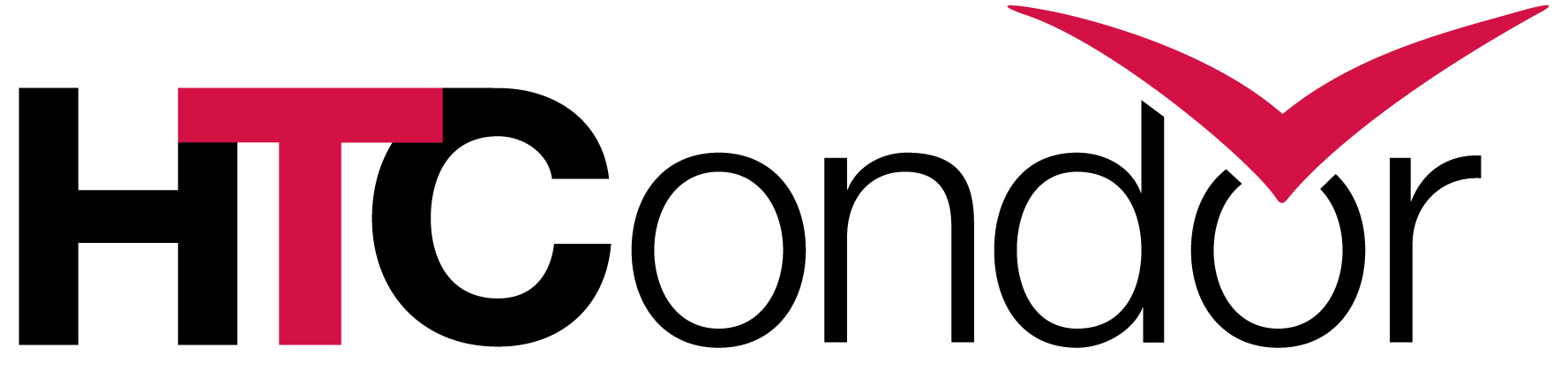 Submit File
job.submit
executable = compare_states
arguments = wi.dat us.dat wi.dat.out

should_transfer_files = YES
transfer_input_files = us.dat, wi.dat
when_to_transfer_output = ON_EXIT

log = job.log
output = job.out
error = job.err

request_cpus = 1
request_memory = 20MB
request_disk = 20MB

queue 1
Submit File
job.submit
List your executable and any arguments it takes.




Arguments are  any options passed to the executable from the command line.
executable = compare_states
arguments = wi.dat us.dat wi.dat.out

should_transfer_files = YES
transfer_input_files = us.dat, wi.dat
when_to_transfer_output = ON_EXIT

log = job.log
output = job.out
error = job.err

request_cpus = 1
request_memory = 20MB
request_disk = 20MB

queue 1
compare_
states
$ compare_states wi.dat us.dat wi.dat.out
Submit File
job.submit
Indicate your input files.
executable = compare_states
arguments = wi.dat us.dat wi.dat.out

should_transfer_files = YES
transfer_input_files = us.dat, wi.dat
when_to_transfer_output = ON_EXIT

log = job.log
output = job.out
error = job.err

request_cpus = 1
request_memory = 20MB
request_disk = 20MB

queue 1
wi.dat
us.dat
Submit File
job.submit
HTCondor will transfer back all new and changed files (usually output) from the job.
executable = compare_states
arguments = wi.dat us.dat wi.dat.out

should_transfer_files = YES
transfer_input_files = us.dat, wi.dat
when_to_transfer_output = ON_EXIT

log = job.log
output = job.out
error = job.err

request_cpus = 1
request_memory = 20MB
request_disk = 20MB

queue 1
wi.dat.out
Submit File
job.submit
log: file created by HTCondor to track job progress
output/error: captures stdout and stderr
executable = compare_states
arguments = wi.dat us.dat wi.dat.out

should_transfer_files = YES
transfer_input_files = us.dat, wi.dat
when_to_transfer_output = ON_EXIT

log = job.log
output = job.out
error = job.err

request_cpus = 1
request_memory = 20MB
request_disk = 20MB

queue 1
Submit File
job.submit
Request the appropriate resources for your job to run.
queue: keyword indicating “create a job.”
executable = compare_states
arguments = wi.dat us.dat wi.dat.out

should_transfer_files = YES
transfer_input_files = us.dat, wi.dat
when_to_transfer_output = ON_EXIT

log = job.log
output = job.out
error = job.err

request_cpus = 1
request_memory = 20MB
request_disk = 20MB

queue 1
Submitting and Monitoring
To submit a job/jobs:
condor_submit submit_file_name
To monitor submitted jobs, use: 
condor_q
$ condor_submit job.submit
Submitting job(s).
1 job(s) submitted to cluster 128.
$ condor_q
-- Schedd: submit-5.chtc.wisc.edu : <128.104.101.92:9618?... @ 05/01/17 10:35:54
OWNER  BATCH_NAME            SUBMITTED   DONE   RUN    IDLE  TOTAL JOB_IDS
alice  ID: 128               5/9  11:09     _      _      1      1 128.0


1 jobs; 0 completed, 0 removed, 1 idle, 0 running, 0 held, 0 suspended
HTCondor Manual: condor_submit
HTCondor Manual: condor_q
[Speaker Notes: edit cmd line!]
More about condor_q
By default condor_q shows:
user’s job only (as of 8.6)
jobs summarized in “batches” (as of 8.6)
Constrain with username, ClusterId or full JobId, which will be denoted          [U/C/J] in the following slides
$ condor_q
-- Schedd: submit-5.chtc.wisc.edu : <128.104.101.92:9618?... @ 05/09/17 11:35:54
OWNER  BATCH_NAME            SUBMITTED   DONE   RUN    IDLE  TOTAL JOB_IDS
alice  ID: 128               5/9  11:09     _      _      1      1 128.0

1 jobs; 0 completed, 0 removed, 1 idle, 0 running, 0 held, 0 suspended
JobId = ClusterId .ProcId
More about condor_q
To see individual job information, use:
  condor_q -nobatch



We will use the -nobatch option in the following slides to see extra detail about what is happening with a job
$ condor_q -nobatch
-- Schedd: submit-5.chtc.wisc.edu : <128.104.101.92:9618?...
 ID          OWNER      SUBMITTED     RUN_TIME ST PRI SIZE CMD
128.0        alice      5/9  11:09   0+00:00:00 I  0    0.0 compare_states wi.dat us.dat

1 jobs; 0 completed, 0 removed, 1 idle, 0 running, 0 held, 0 suspended
Job Idle
$ condor_q -nobatch
-- Schedd: submit-5.chtc.wisc.edu : <128.104.101.92:9618?...
 ID          OWNER      SUBMITTED     RUN_TIME ST PRI SIZE CMD
128.0        alice      5/9  11:09   0+00:00:00 I  0    0.0 compare_states wi.dat us.dat

1 jobs; 0 completed, 0 removed, 1 idle, 0 running, 0 held, 0 suspended
Submit Node
(submit_dir)/
	job.submit
	compare_states
	wi.dat
	us.dat
   job.log
Job Starts
$ condor_q -nobatch
-- Schedd: submit-5.chtc.wisc.edu : <128.104.101.92:9618?...
 ID          OWNER      SUBMITTED     RUN_TIME ST PRI SIZE CMD
128.0        alice      5/9  11:09   0+00:00:00 <  0    0.0 compare_states wi.dat us.dat w

1 jobs; 0 completed, 0 removed, 0 idle, 1 running, 0 held, 0 suspended
Submit Node
Execute Node
(execute_dir)/
(submit_dir)/
	job.submit
	compare_states
	wi.dat
	us.dat
   job.log
compare_states
	wi.dat
	us.dat
Job Running
$ condor_q -nobatch

-- Schedd: submit-5.chtc.wisc.edu : <128.104.101.92:9618?...
 ID          OWNER       SUBMITTED     RUN_TIME ST PRI SIZE CMD
128.0        alice       5/9  11:09   0+00:01:08 R  0    0.0 compare_states wi.dat us.dat 

1 jobs; 0 completed, 0 removed, 0 idle, 1 running, 0 held, 0 suspended
Execute Node
Submit Node
(execute_dir)/
	compare_states
	wi.dat
	us.dat
	stderr
	stdout
	wi.dat.out
(submit_dir)/
	job.submit
	compare_states
	wi.dat
	us.dat
   job.log
Job Completes
$ condor_q -nobatch
-- Schedd: submit-5.chtc.wisc.edu : <128.104.101.92:9618?...
 ID          OWNER      SUBMITTED     RUN_TIME ST PRI SIZE CMD
128          alice      5/9  11:09   0+00:02:02 >  0    0.0 compare_states wi.dat us.dat

1 jobs; 0 completed, 0 removed, 0 idle, 1 running, 0 held, 0 suspended
Submit Node
Execute Node
(execute_dir)/
	compare_states
	wi.dat
	us.dat
	stderr
	stdout
	wi.dat.out
(submit_dir)/
	job.submit
	compare_states
	wi.dat
	us.dat
   job.log
stderr
stdout
wi.dat.out
Job Completes (cont.)
$ condor_q -nobatch
 

-- Schedd: submit-5.chtc.wisc.edu : <128.104.101.92:9618?...
 ID      OWNER            SUBMITTED     RUN_TIME ST PRI SIZE CMD

0 jobs; 0 completed, 0 removed, 0 idle, 0 running, 0 held, 0 suspended
Submit Node
(submit_dir)/
	job.submit
	compare_states
	wi.dat
	us.dat
   job.log
   job.out
   job.err
	wi.dat.out
Log File
000 (128.000.000) 05/09 11:09:08 Job submitted from host: <128.104.101.92&sock=6423_b881_3>
...
001 (128.000.000) 05/09 11:10:46 Job executing on host: <128.104.101.128:9618&sock=5053_3126_3>
...
006 (128.000.000) 05/09 11:10:54 Image size of job updated: 220
	1  -  MemoryUsage of job (MB)
	220  -  ResidentSetSize of job (KB)
...
005 (128.000.000) 05/09 11:12:48 Job terminated.
	(1) Normal termination (return value 0)
		Usr 0 00:00:00, Sys 0 00:00:00  -  Run Remote Usage
		Usr 0 00:00:00, Sys 0 00:00:00  -  Run Local Usage
		Usr 0 00:00:00, Sys 0 00:00:00  -  Total Remote Usage
		Usr 0 00:00:00, Sys 0 00:00:00  -  Total Local Usage
	0  -  Run Bytes Sent By Job
	33  -  Run Bytes Received By Job
	0  -  Total Bytes Sent By Job
	33  -  Total Bytes Received By Job
	Partitionable Resources :    Usage  Request Allocated
	   Cpus                 :                 1         1
	   Disk (KB)            :       14    20480  17203728
	   Memory (MB)          :        1       20        20
Job States
transfer
executable
and input to 
execute
node
transfer
output
back to 
submit node
Completed
(C)
Idle 
(I)
Running (R)
condor_
submit
in the queue
leaving the queue
Assumptions
Aspects of your submit file may be dictated by infrastructure and configuration
For example: file transfer
previous example assumed files would need to be transferred between submit/execute

not the case with a shared filesystem
should_transfer_files = YES
should_transfer_files = NO
Shared Filesystem
If a system has a shared filesystem, where file transfer is not enabled, the submit directory and execute directory are the same.
Submit
Execute
Submit
Execute
shared_dir/
	input
	      executable
	   output
Shared Filesystem
job.submit
executable = compare_states
arguments = wi.dat us.dat wi.dat.out

should_transfer_files = NO

log = job.log
output = job.out
error = job.err

request_cpus = 1
request_memory = 20MB
request_disk = 20MB

queue 1
Resource Request
Jobs are nearly always using a part of a computer, not the whole thing
Very important to request appropriate resources (memory, cpus, disk) for a job
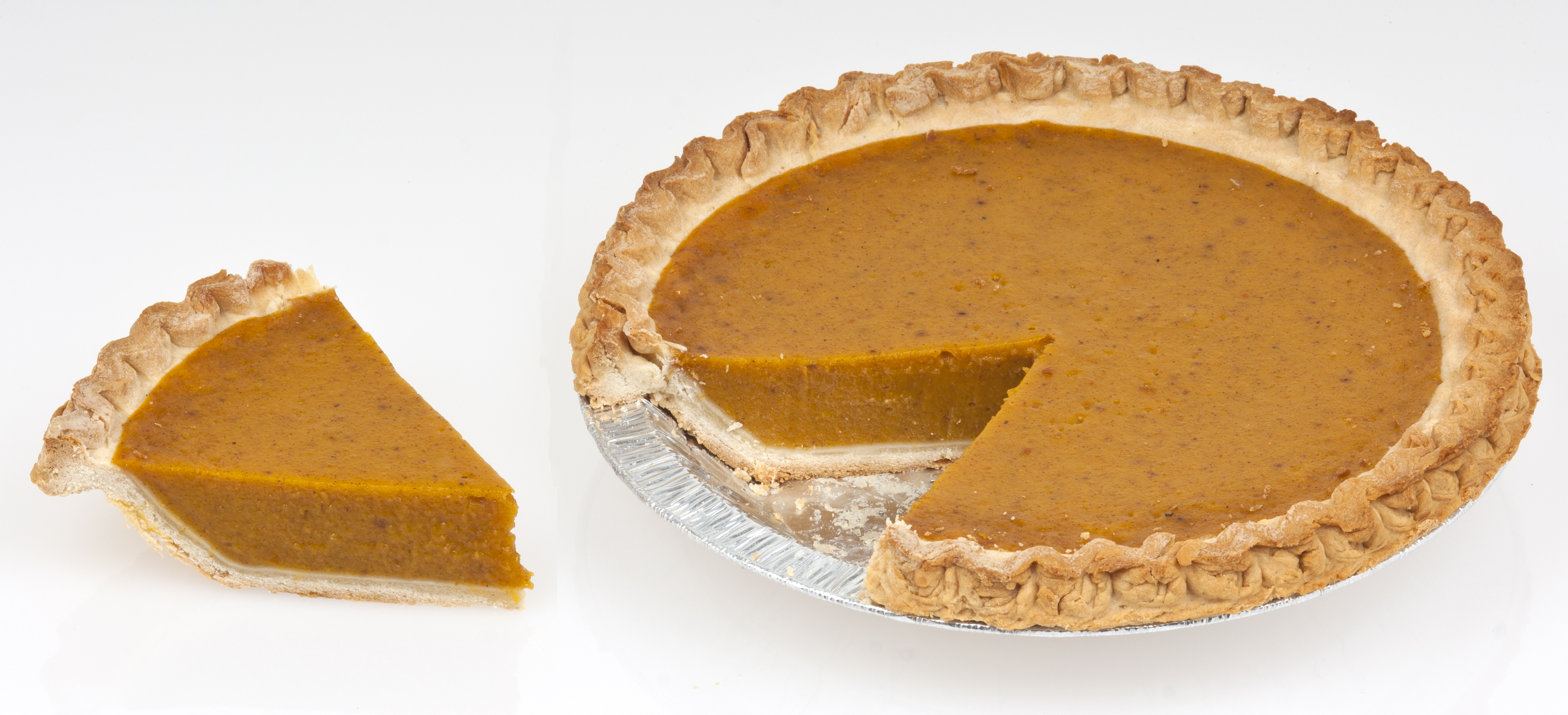 whole computer
your request
Resource Assumptions
Even if your system has default CPU, memory and disk requests, these may be too small!
Important to run test jobs and use the log file to request the right amount of resources: 
requesting too little: causes problems for your and other jobs; jobs might by held by HTCondor
requesting too much: jobs will match to fewer “slots”
Submitting Multiple Jobswith HTCondor
Why do we care?
Run many independent jobs...
analyze multiple data files
test parameter or input combinations
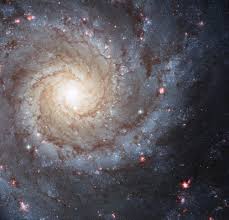 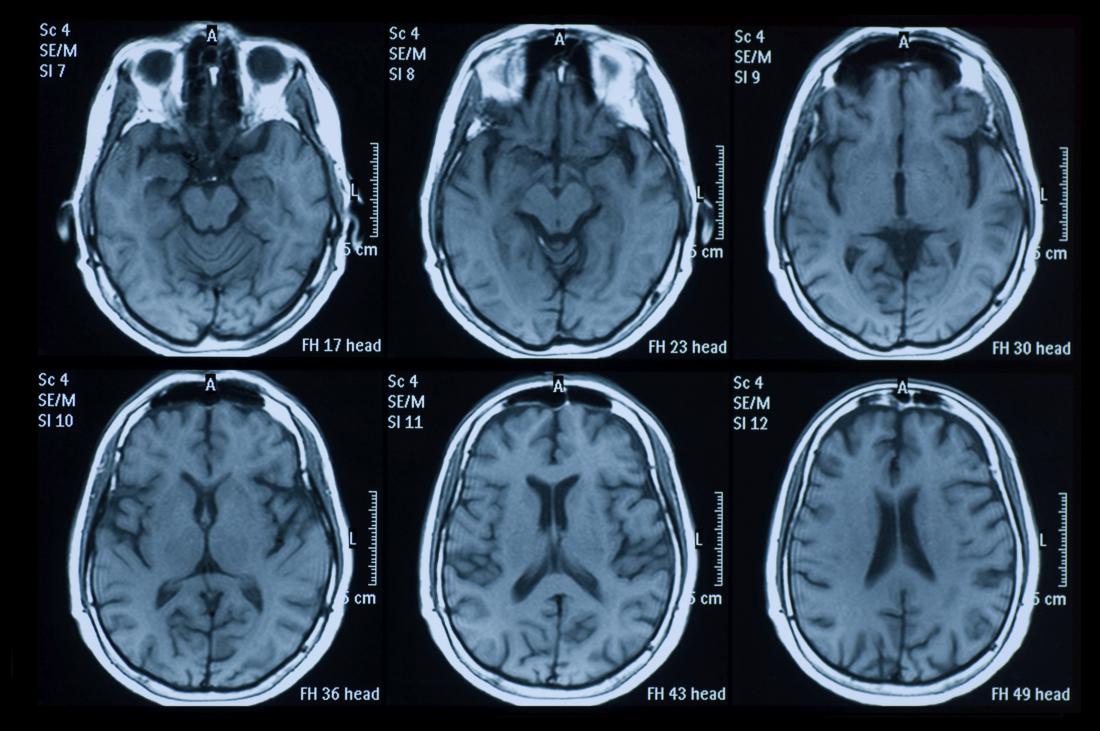 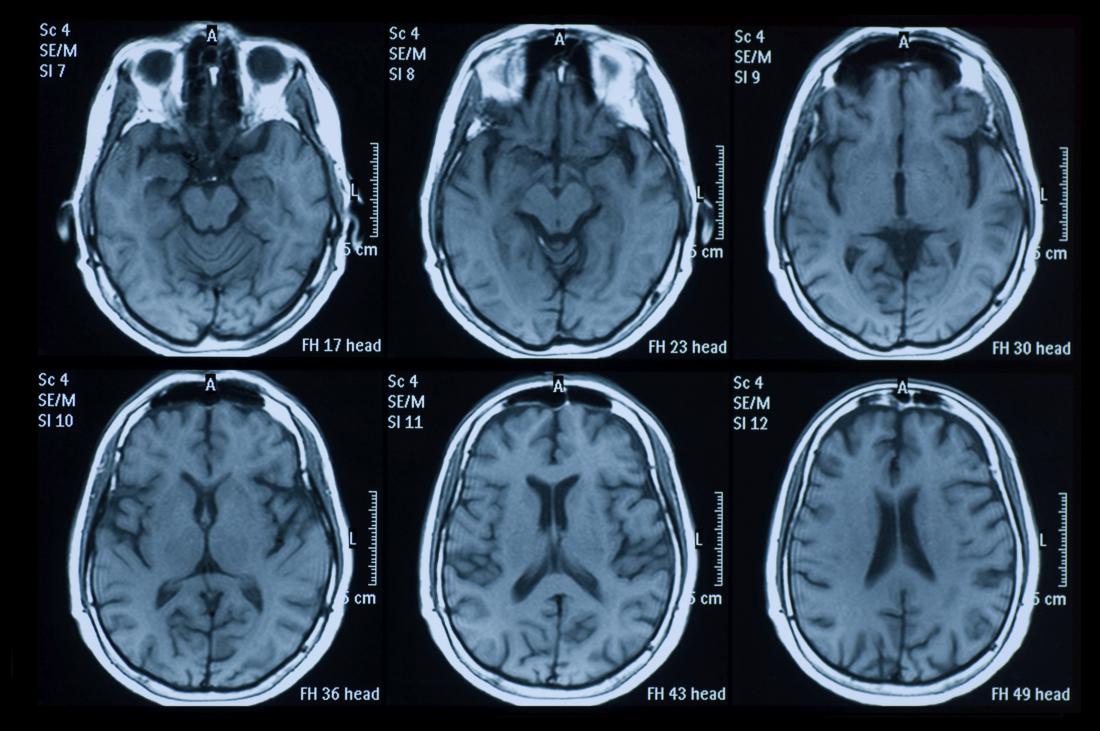 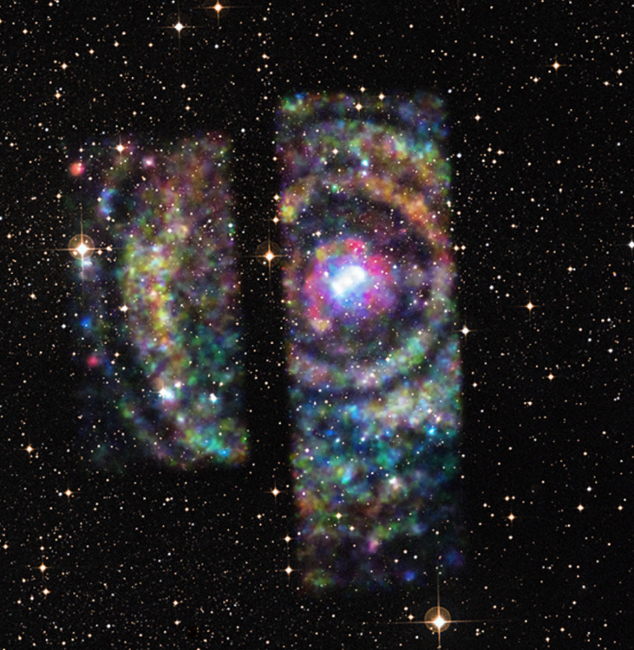 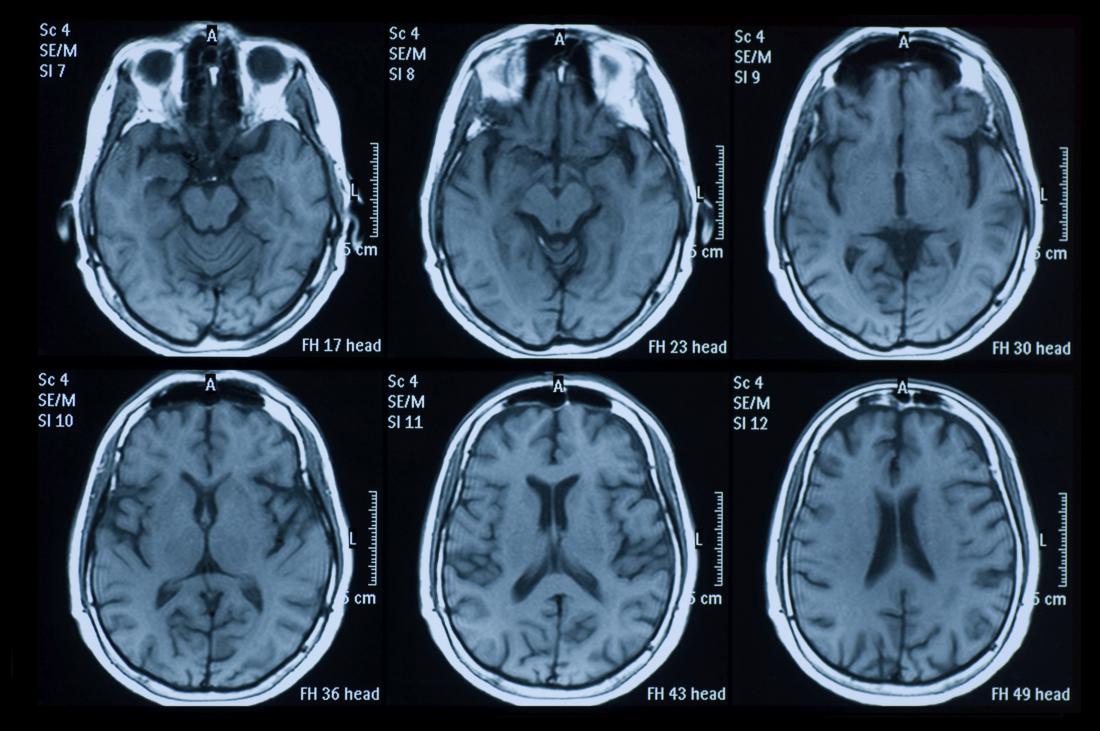 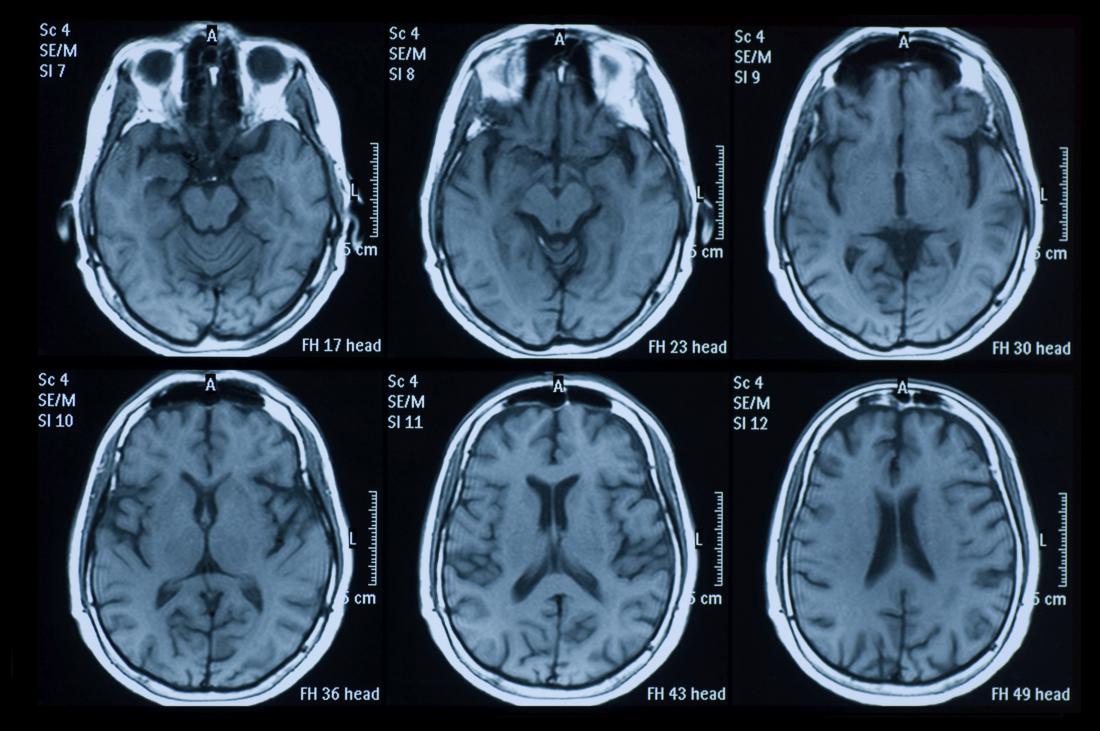 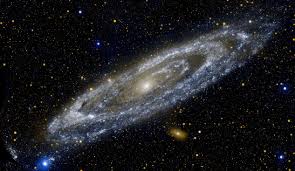 Why do we care?
Run many independent jobs...
analyze multiple data files
test parameter or input combinations
and more!
...without having to: 
start each job individually
create separate submit files for each job
Many Jobs, One Submit File
HTCondor has built-in ways to submit multiple independent jobs with one submit file
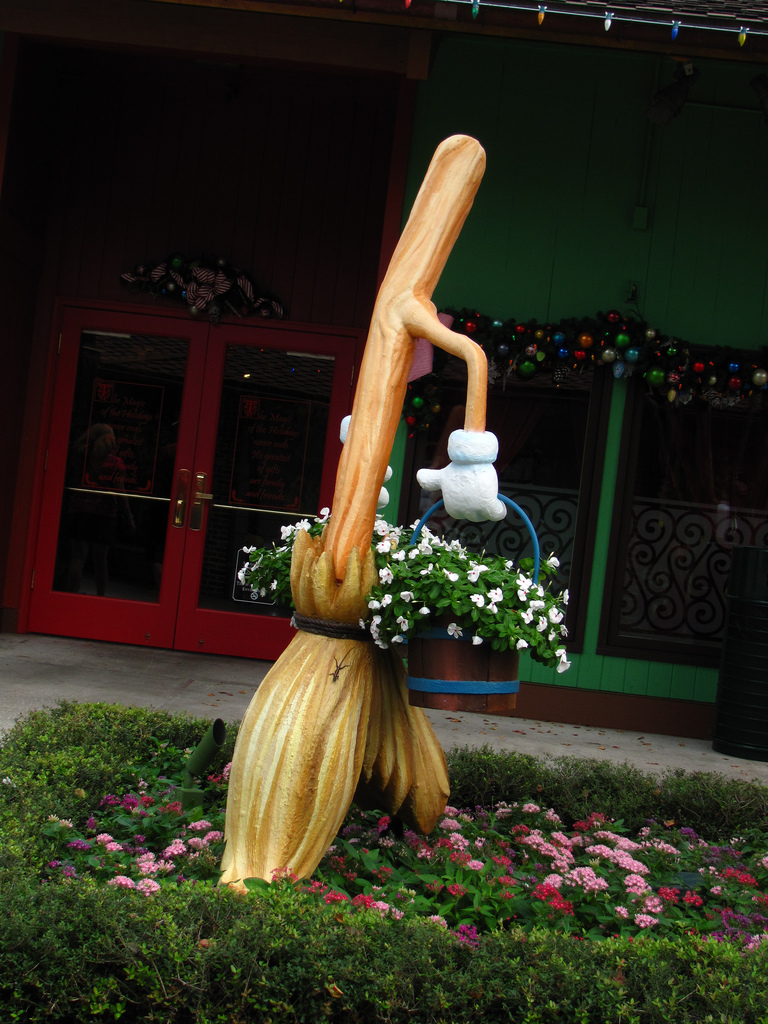 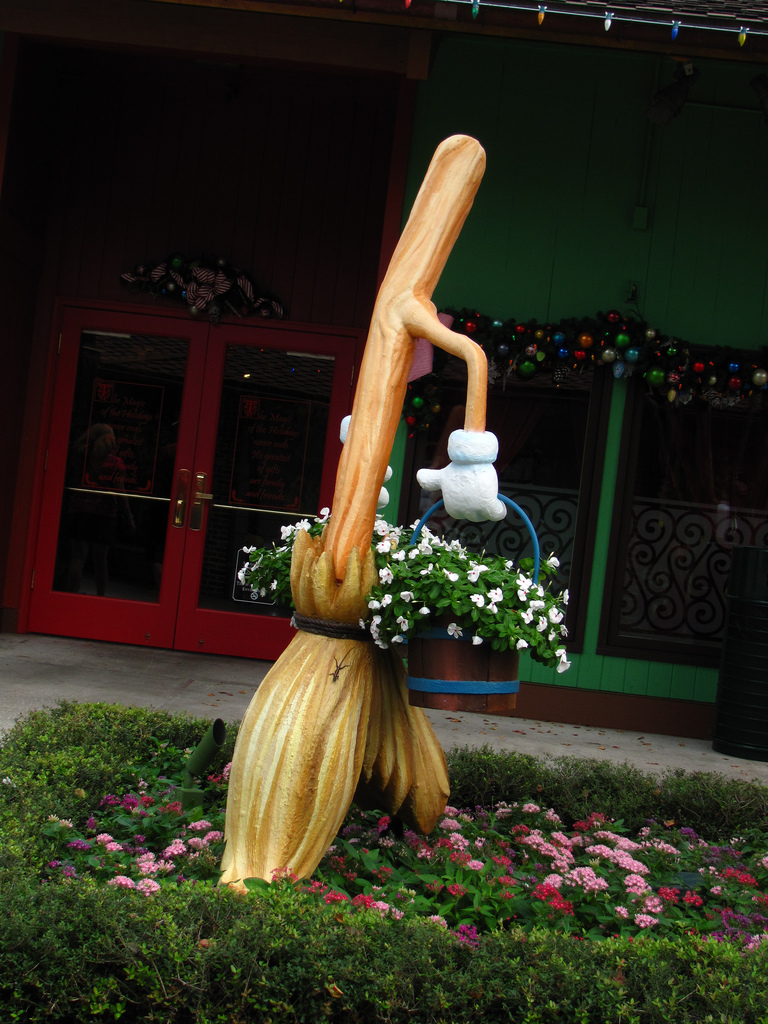 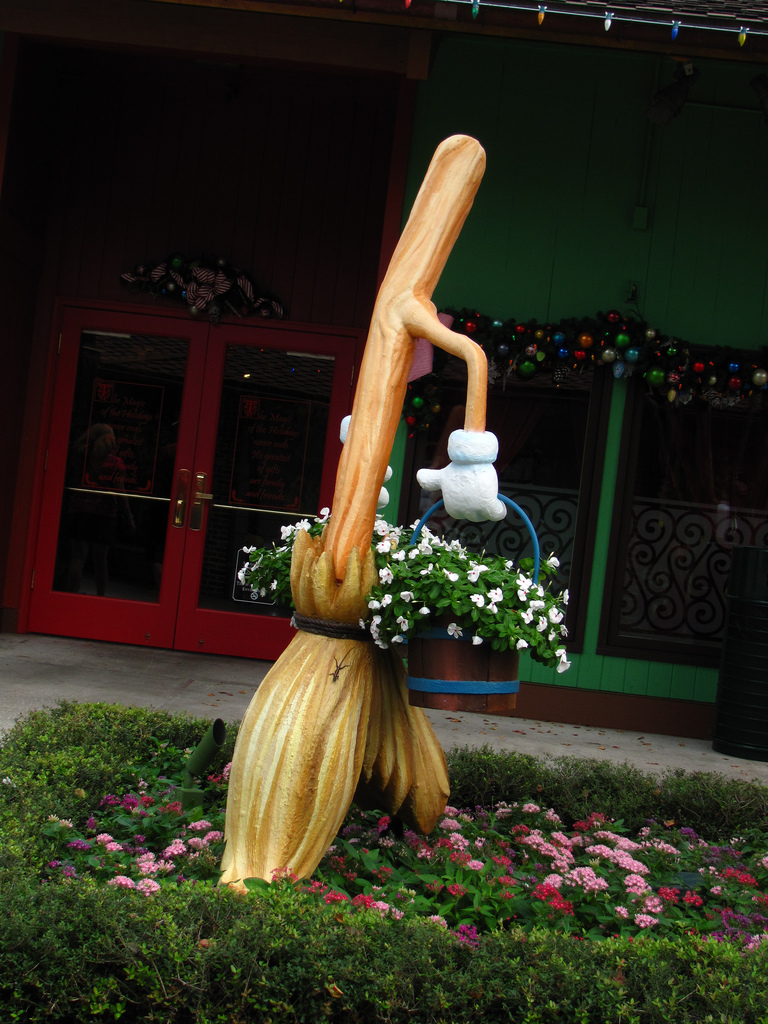 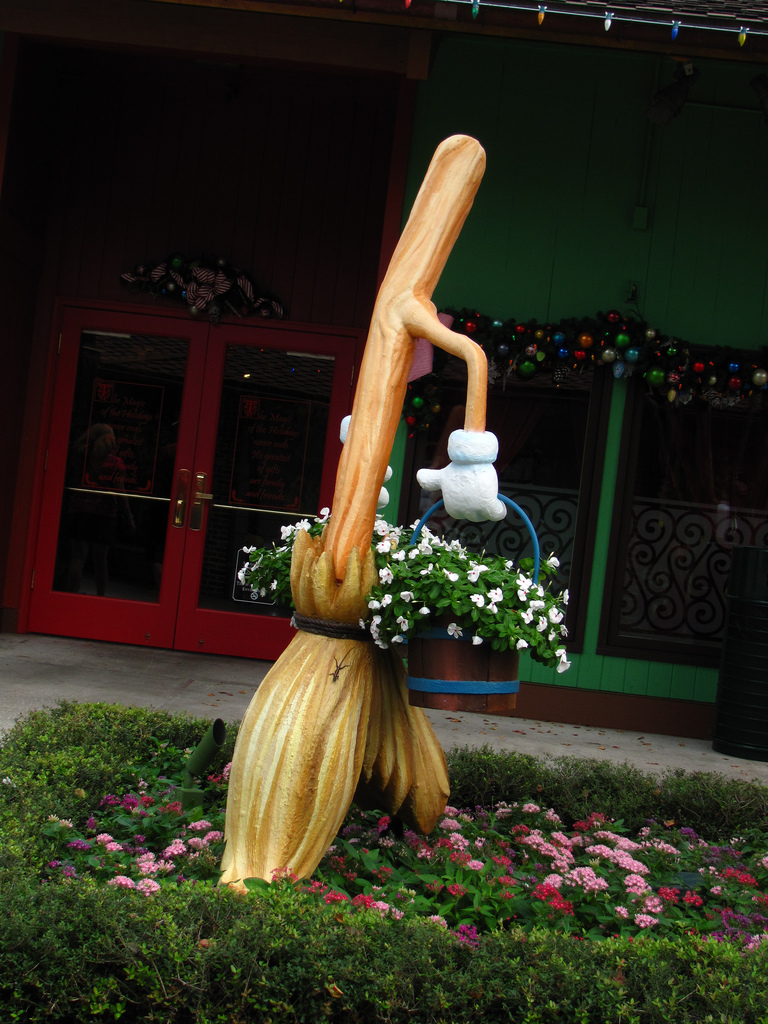 Numbered Input Files
job.submit
(submit_dir)/
executable = analyze.exe 
arguments = file.in file.out
transfer_input_files = file.in

log = job.log
output = job.out
error = job.err

queue
analyze.exe
file0.in
file1.in
file2.in

job.submit
Goal: create 3 jobs that each analyze a different input file.
Multiple Jobs, No Variation
job.submit
(submit_dir)/
executable = analyze.exe 
arguments = file0.in file0.out
transfer_input_files = file.in

log = job.log
output = job.out
error = job.err

queue 3
analyze.exe
file0.in
file1.in
file2.in

job.submit
This file generates 3 jobs, but doesn’t use multiple inputs and will overwrite outputs
Automatic Variables
ClusterId
ProcId
Each job’s ClusterId and ProcId can be accessed inside the submit file using:
$(ClusterId)
$(ProcId)
128
0
queue N
128
1
128
2
...
128
N-1
...
Job Variation
job.submit
(submit_dir)/
executable = analyze.exe 
arguments = file0.in file0.out
transfer_input_files = file0.in

log = job.log
output = job.out
error = job.err

queue
analyze.exe
file0.in
file1.in
file2.in

job.submit
How to uniquely identify each job (filenames, log/out/err names)?
Using $(ProcId)
job.submit
executable = analyze.exe 
arguments = file$(ProcId).in file$(ProcId).out
transfer_input_files = file$(ProcId).in

log = job_$(ClusterId)_$(ProcId).log
output = job_$(ClusterId)_$(ProcId).out
error = job_$(ClusterId)_$(ProcId).err

queue 3
(submit_dir)/
analyze.exe
file0.in
file1.in
file2.in

job.submit
Use the $(ClusterId), $(ProcId) variables to provide unique values to jobs.*
* May also see $(Cluster), $(Process) in documentation
Submit and Monitor (review)
condor_submit submit_file_name
condor_q
Jobs in the queue will be grouped in batches (in this case by cluster number)
$ condor_submit job.submit
Submitting job(s).
3 job(s) submitted to cluster 128.
$ condor_q
-- Schedd: submit-5.chtc.wisc.edu : <128.104.101.92:9618?... @ 05/01/17 10:35:54
OWNER  BATCH_NAME           SUBMITTED    DONE    RUN    IDLE  TOTAL JOB_IDS
alice  ID: 128			   5/9  11:03      _      _      3      3 128.0-2

3 jobs; 0 completed, 0 removed, 3 idle, 0 running, 0 held, 0 suspended
HTCondor Manual: condor_submit
HTCondor Manual: condor_q
[Speaker Notes: edit cmd line!]
Using Batches
Alternatively, batches can be grouped manually using the JobBatchName attribute in a submit file: 



To see individual jobs, use: 
	condor_q -nobatch
+JobBatchName = “CoolJobs”
$ condor_q
OWNER  BATCH_NAME     SUBMITTED   DONE   RUN    IDLE  TOTAL JOB_IDS
alice  CoolJobs       5/9  11:03     _      _      3      3 128.0-2
Organizing Jobs
12181445_0.err  16058473_0.err  17381628_0.err  18159900_0.err  5175744_0.err  7266263_0.err
12181445_0.log  16058473_0.log  17381628_0.log  18159900_0.log  5175744_0.log  7266263_0.log
12181445_0.out  16058473_0.out  17381628_0.out  18159900_0.out  5175744_0.out  7266263_0.out
13609567_0.err  16060330_0.err  17381640_0.err  3446080_0.err   5176204_0.err  7266267_0.err
13609567_0.log  16060330_0.log  17381640_0.log  3446080_0.log   5176204_0.log  7266267_0.log
13609567_0.out  16060330_0.out  17381640_0.out  3446080_0.out   5176204_0.out  7266267_0.out
13612268_0.err  16254074_0.err  17381665_0.err  3446306_0.err   5295132_0.err  7937420_0.err
13612268_0.log  16254074_0.log  17381665_0.log  3446306_0.log   5295132_0.log  7937420_0.log
13612268_0.out  16254074_0.out  17381665_0.out  3446306_0.out   5295132_0.out  7937420_0.out
13630381_0.err  17134215_0.err  17381676_0.err  4347054_0.err   5318339_0.err  8779997_0.err
13630381_0.log  17134215_0.log  17381676_0.log  4347054_0.log   5318339_0.log  8779997_0.log
13630381_0.out  17134215_0.out  17381676_0.out  4347054_0.out   5318339_0.out  8779997_0.out
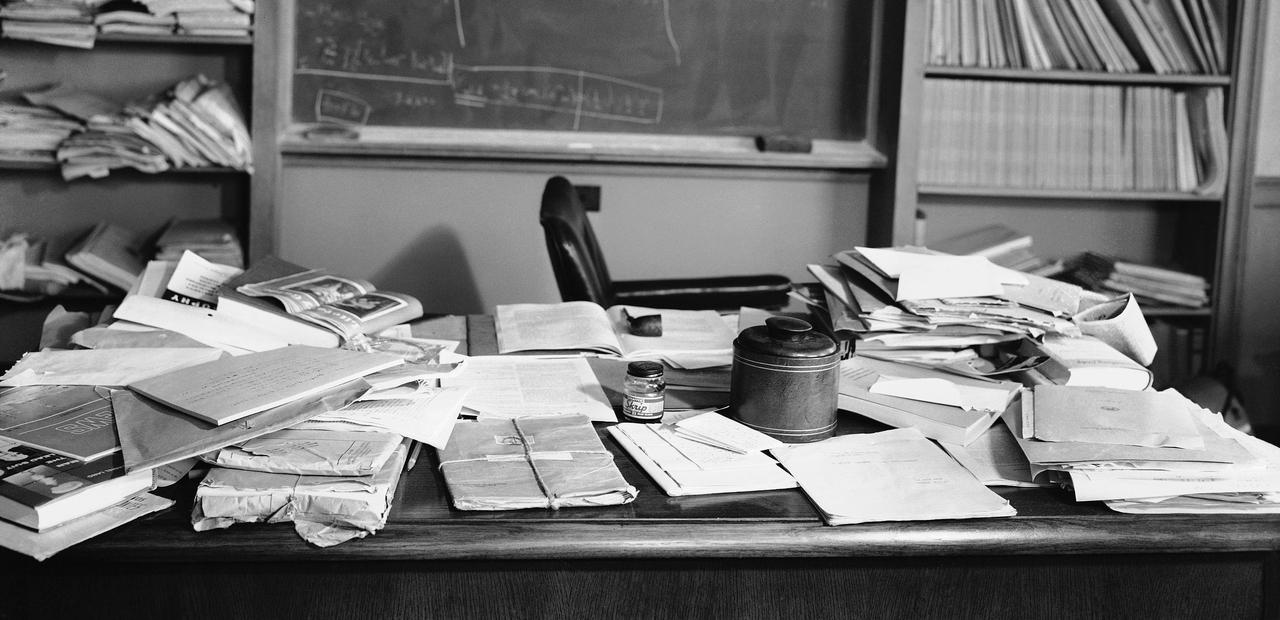 Shared Files
HTCondor can transfer an entire directory or all the contents of a directory
transfer whole directory

transfer contents only

Useful for jobs with many shared files; transfer a directory of files instead of listing files individually
(submit_dir)/
job.submit
shared/
    reference.db
    parse.py
    analyze.py
    cleanup.py
    links.config
transfer_input_files = shared
transfer_input_files = shared/
Organize Files in Sub-Directories
Create sub-directories* and use paths in the submit file to separate input, error, log, and output files.
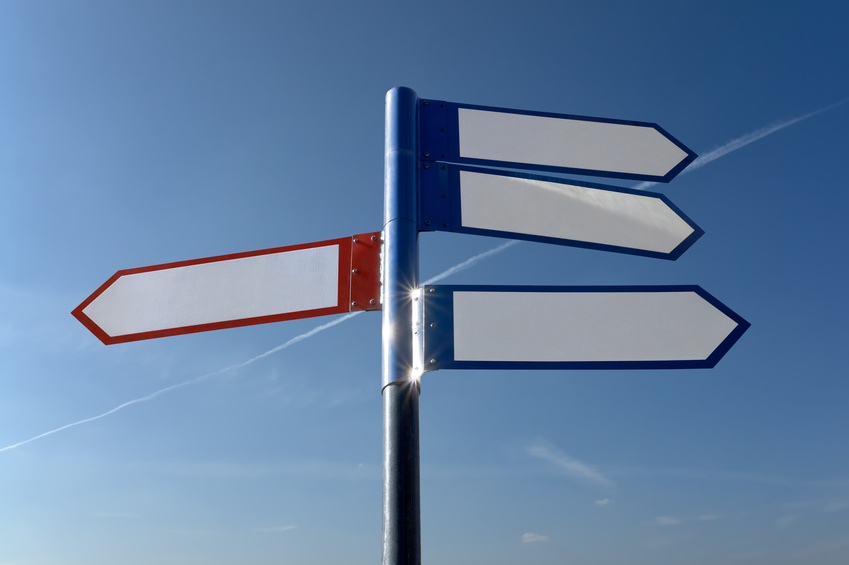 output
error
input
log
* must be created before the job is submitted
Use Paths for File Type
file0.out
file1.out
file2.out
log/
  job0.log
  job1.log
  job2.log
job.submit
analyze.exe
err/
  job0.err
  job1.err
  job2.err
input/
  file0.in
  file1.in
  file2.in
(submit_dir)/
job.submit
executable = analyze.exe 
arguments = file$(Process).in file$(ProcId).out
transfer_input_files = input/file$(ProcId).in

log = log/job$(ProcId).log
error = err/job$(ProcId).err

queue 3
InitialDir
Change the submission directory for each job using initialdir
Allows the user to organize job files into separate directories.  
Use the same name for all input/output files
Useful for jobs with lots of output files
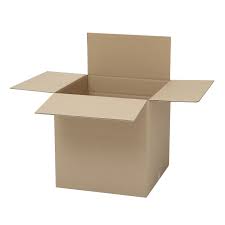 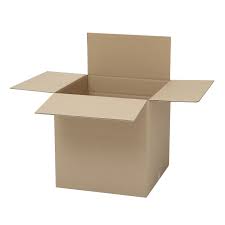 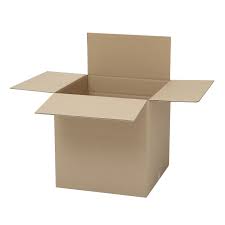 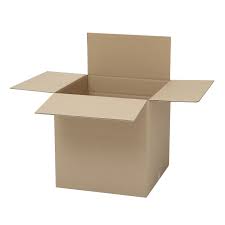 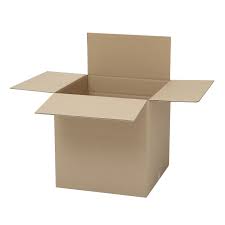 job0
job2
job3
job4
job1
Separate Jobs with InitialDir
(submit_dir)/
job0/
  file.in
  job.log
  job.err
  file.out
job1/
  file.in
  job.log
  job.err
  file.out
job.submit
analyze.exe
job2/
  file.in
  job.log
  job.err
  file.out
job.submit
executable = analyze.exe
initialdir = job$(ProcId)
arguments = file.in file.out
transfer_input_files = file.in 

log = job.log
error = job.err

queue 3
Executable should be in the directory with the submit file, *not*  in the individual job directories
Other Submission Methods
What if your input files/directories aren’t numbered from 0 - (N-1)?  
There are other ways to submit many jobs!
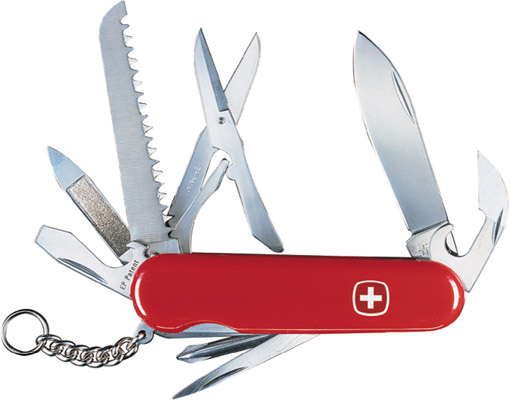 Submitting Multiple Jobs
Replacing single job inputs


with a variable of choice
executable = compare_states
arguments = wi.dat us.dat wi.dat.out

transfer_input_files = us.dat, wi.dat

queue 1
executable = compare_states
arguments = $(infile) us.dat $(infile).out

transfer_input_files = us.dat, $(infile)

queue ...
Possible Queue Statements
infile = wi.dat
queue 1
infile = ca.dat
queue 1
infile = ia.dat
queue 1
queue infile matching *.dat
queue infile in (wi.dat ca.dat ia.dat)
queue infile from state_list.txt
wi.dat
ca.dat
ia.dat
state_list.txt
Possible Queue Statements
infile = wi.dat
queue 1
infile = ca.dat
queue 1
infile = ia.dat
queue 1
Not Recommended
queue infile matching *.dat
queue infile in (wi.dat ca.dat ia.dat)
queue infile from state_list.txt
wi.dat
ca.dat
ia.dat
state_list.txt
Queue Statement Comparison
Using Multiple Variables
Both the “from” and “in” syntax support using multiple variables from a list.
job.submit
job_list.txt
executable = compare_states
arguments = -y $(option) -i $(file)

should_transfer_files = YES
when_to_transfer_output = ON_EXIT
transfer_input_files = $(file)

queue file,option from job_list.txt
wi.dat, 2010
wi.dat, 2015
ca.dat, 2010
ca.dat, 2015
ia.dat, 2010
ia.dat, 2015
HTCondor Manual: submit file options
Other Features
Match existing files or directories: 


Submit multiple jobs with same input data

Use other automatic variables: $(Step)
queue input matching files *.dat
queue directory matching dirs job*
queue 10 input matching files *.dat
arguments = -i $(input) -rep $(Step)
queue 10 input matching files *.dat
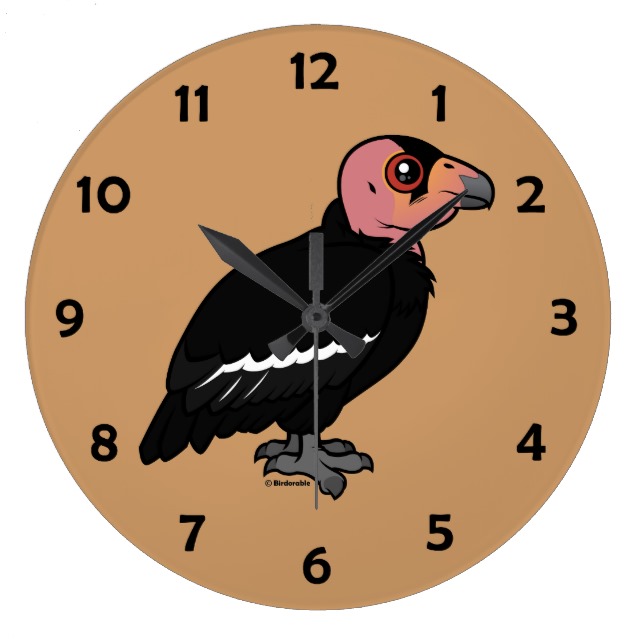 (60 second) Pause
Questions so far?
Job Matching and Class Ad Attributes
The Central Manager
HTCondor matches jobs with computers via a “central manager”.
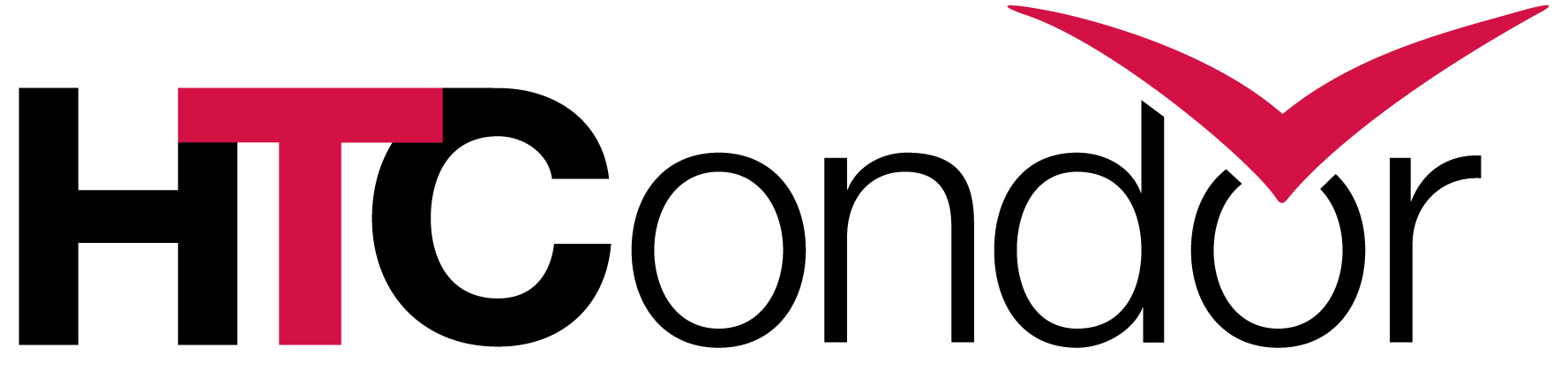 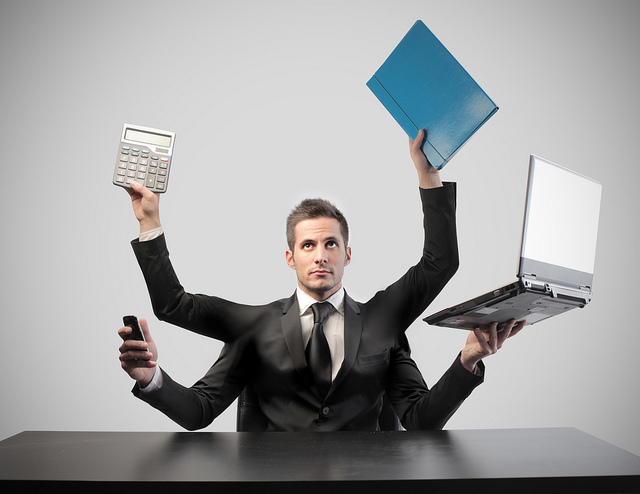 submit
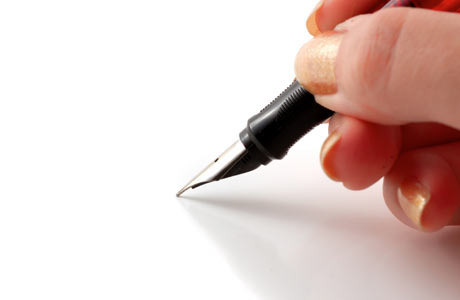 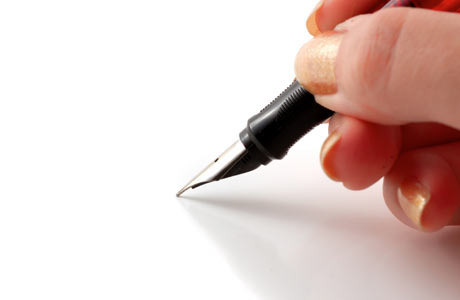 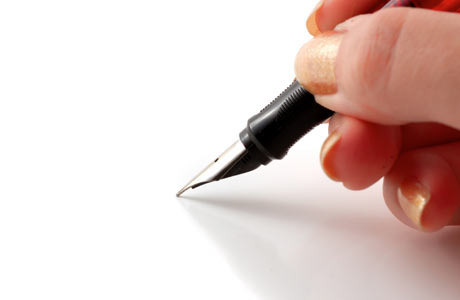 execute
execute
execute
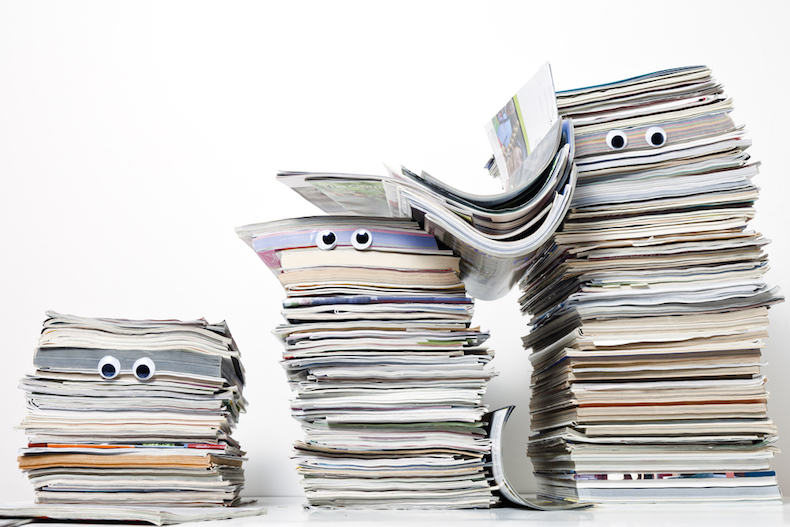 central manager
Class Ads
HTCondor stores a list of information about each job and each computer. 
This information is stored as a “Class Ad”

							


Class Ads have the format: 
AttributeName = value
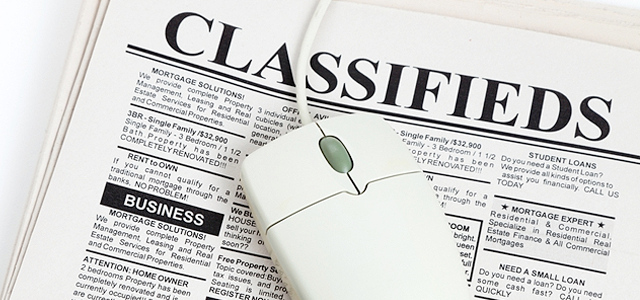 can be a boolean, number, or string
HTCondor Manual: Appendix A: Class Ad Attributes
Job Class Ad
RequestCpus = 1
Err = "job.err"
WhenToTransferOutput = "ON_EXIT"
TargetType = "Machine"
Cmd = "/home/alice/tests/htcondor_week/compare_states"
JobUniverse = 5
Iwd = "/home/alice/tests/htcondor_week"
RequestDisk = 20480
NumJobStarts = 0
WantRemoteIO = true
OnExitRemove = true
TransferInput = "us.dat,wi.dat"
MyType = "Job"
Out = "job.out"
UserLog = "/home/alice/tests/htcondor_week/job.log"
RequestMemory = 20
...

...
executable = compare_states
arguments = wi.dat us.dat wi.dat.out

should_transfer_files = YES
transfer_input_files = us.dat, wi.dat
when_to_transfer_output = ON_EXIT

log = job.log
output = job.out
error = job.err

request_cpus = 1
request_disk = 20MB
request_memory = 20MB

queue 1
=
+
HTCondor configuration*
*Configuring HTCondor will be covered in “Administering HTCondor”, by Greg Thain, at 1:15 today (May 21)
Computer “Machine” Class Ad
HasFileTransfer = true
DynamicSlot = true
TotalSlotDisk = 4300218.0
TargetType = "Job"
TotalSlotMemory = 2048
Mips = 17902
Memory = 2048
UtsnameSysname = "Linux"
MAX_PREEMPT = ( 3600 * 72 )
Requirements = ( START ) && ( IsValidCheckpointPlatform ) && ( WithinResourceLimits )
OpSysMajorVer = 6
TotalMemory = 9889
HasGluster = true
OpSysName = "SL"
HasDocker = true

...
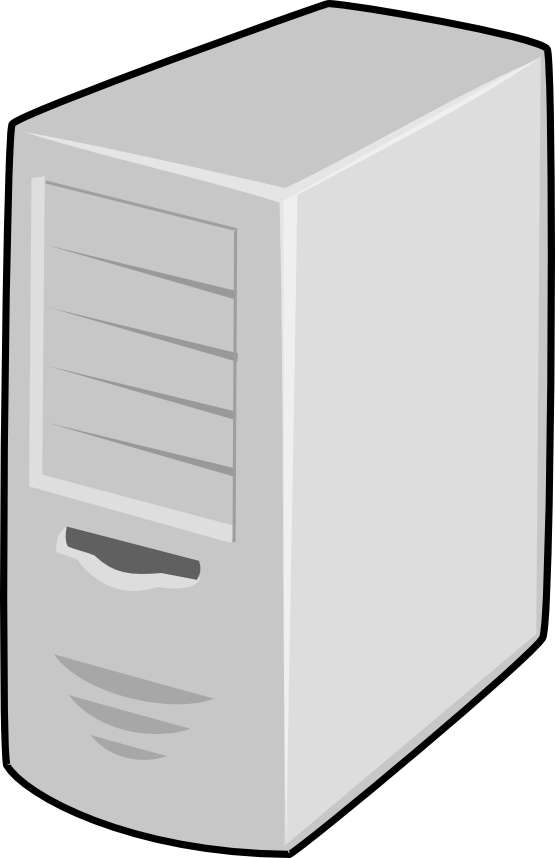 =
+
HTCondor configuration
Job Matching
On a regular basis, the central manager reviews Job and Machine Class Ads and matches jobs to computers.
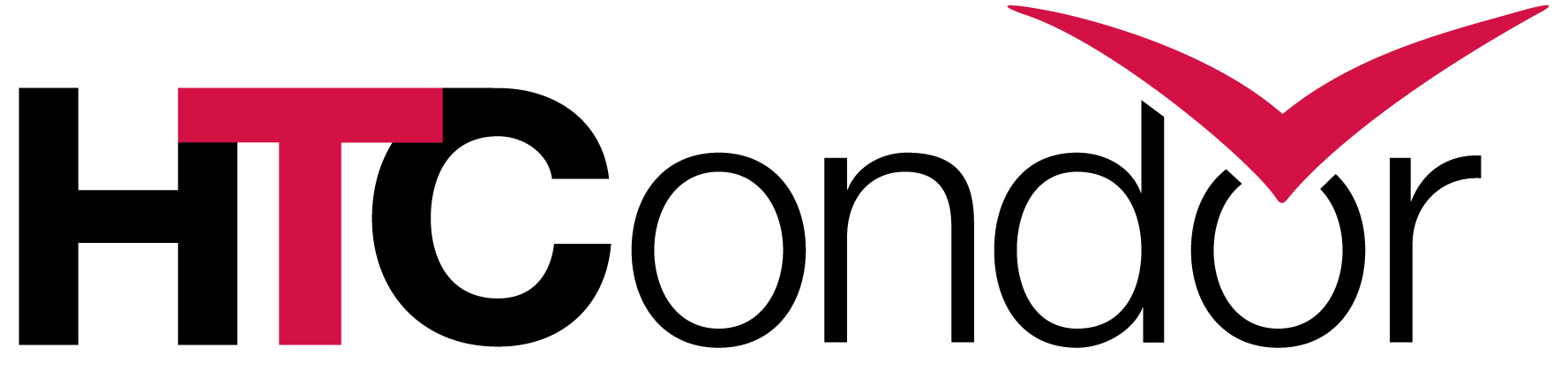 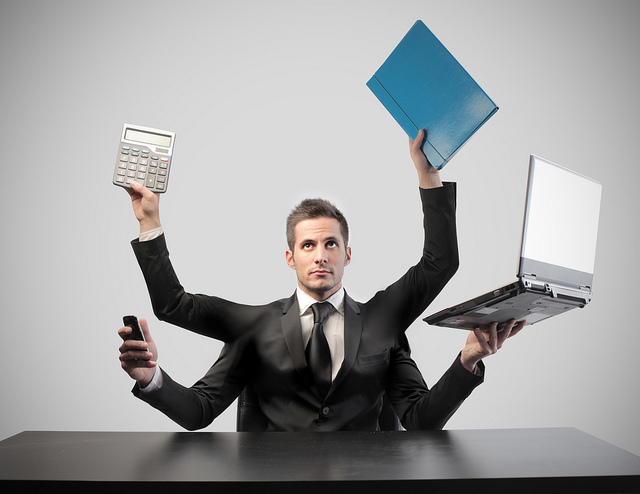 submit
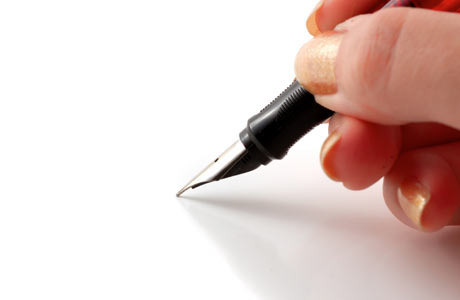 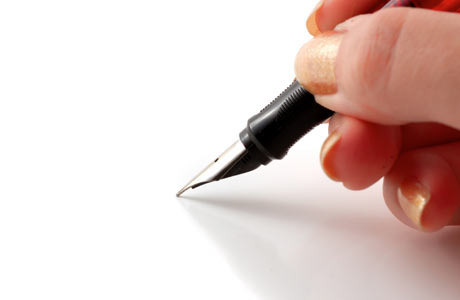 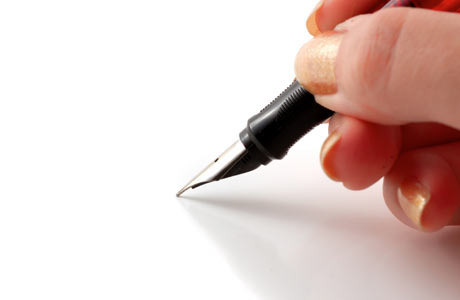 execute
execute
execute
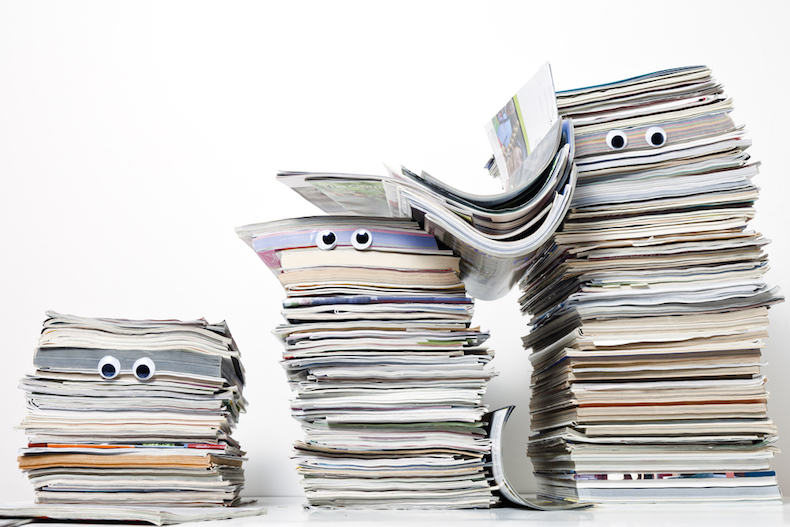 central manager
Job Execution
(Then the submit and execute points communicate directly.)
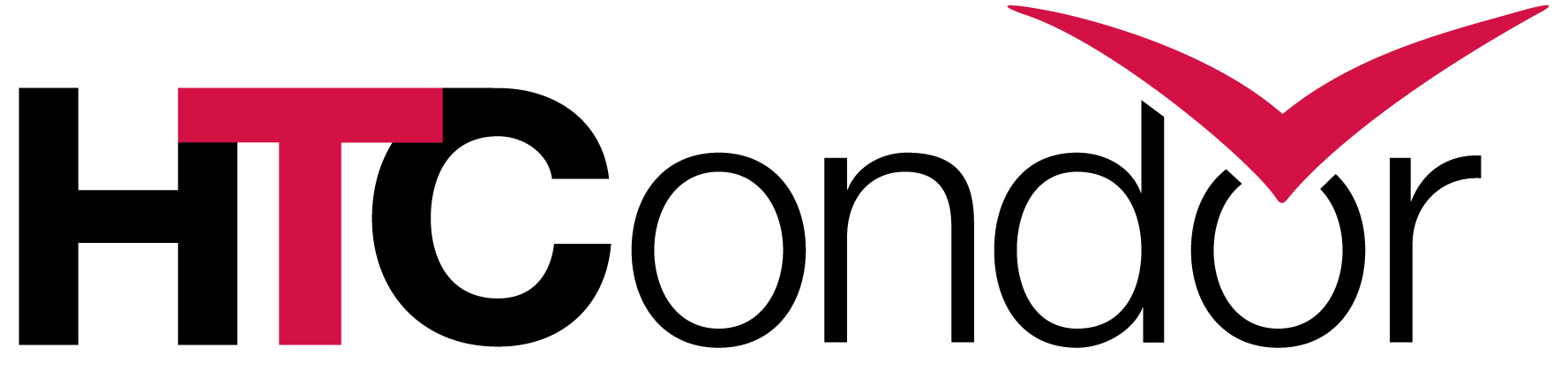 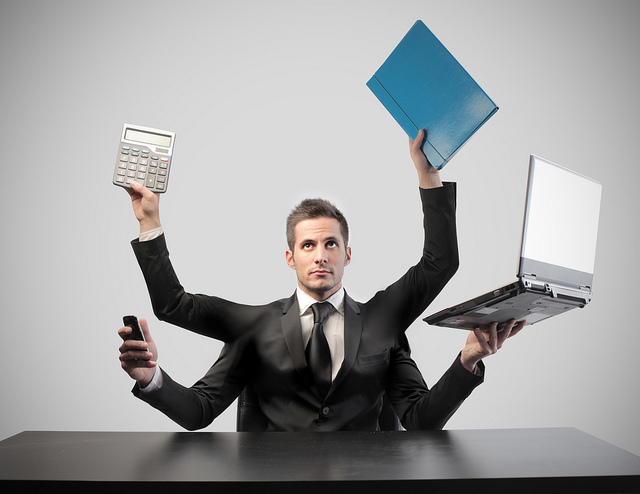 submit
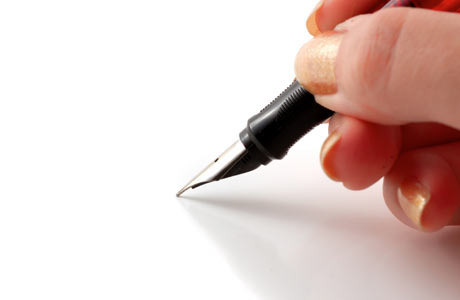 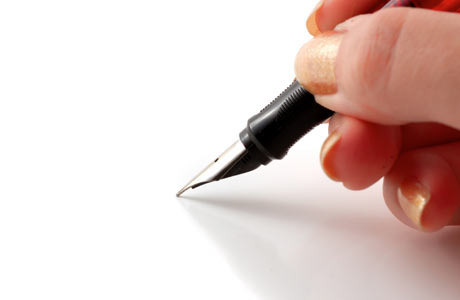 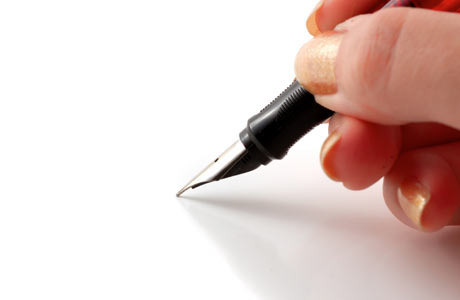 execute
execute
execute
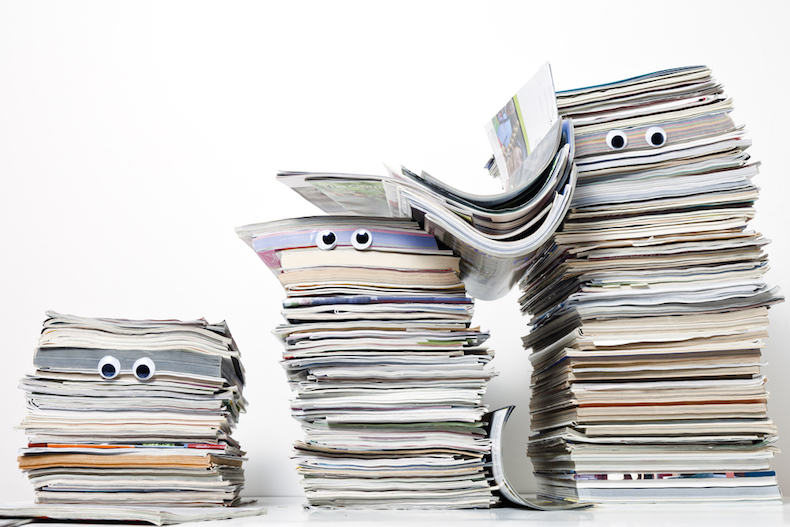 central manager
Class Ads for People
Class Ads also provide lots of useful information about jobs and computers to HTCondor users and administrators
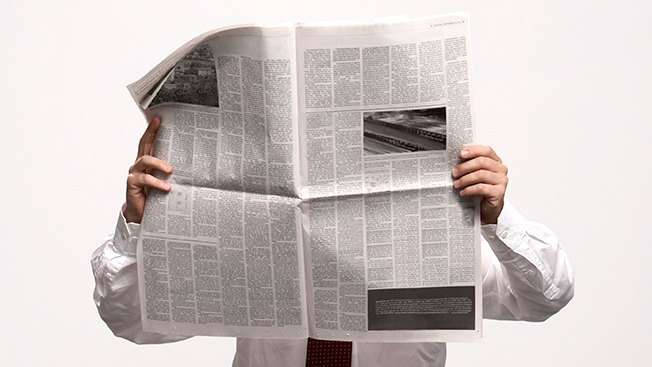 Finding Job Attributes
Use the “long” option for condor_q condor_q -l JobId
$ condor_q -l 128.0
WhenToTransferOutput = "ON_EXIT"
TargetType = "Machine"
Cmd = "/home/alice/tests/htcondor_week/compare_states"
JobUniverse = 5
Iwd = "/home/alice/tests/htcondor_week"
RequestDisk = 20480
NumJobStarts = 0
WantRemoteIO = true
OnExitRemove = true
TransferInput = "us.dat,wi.dat"
MyType = "Job”
UserLog = "/home/alice/tests/htcondor_week/job.log"
RequestMemory = 20
...
Useful Job Attributes
UserLog: location of job log
Iwd: Initial Working Directory (i.e. submission directory) on submit node
MemoryUsage: maximum memory the job has used 
RemoteHost: where the job is running
ClusterId, ProcID, JobBatchName
...and more (see the manual)
Displaying Job Attributes
Use the “auto-format” option:
  condor_q [U/C/J] -af Attribute1 Attribute2 ...
$ condor_q -af ClusterId ProcId RemoteHost MemoryUsage

1725 116 slot1_1@e092.chtc.wisc.edu 1709
1725 118 slot1_2@e093.chtc.wisc.edu 1709
1725 137 slot1_8@e125.chtc.wisc.edu 1709
1725 139 slot1_7@e121.chtc.wisc.edu 1709
1861 0 slot1_5@c025.chtc.wisc.edu 196
1863 0 slot1_3@atlas10.chtc.wisc.edu 269
1864 0 slot1_25@e348.chtc.wisc.edu 245
1865 0 slot1_23@e305.chtc.wisc.edu 196
1871 0 slot1_6@e176.chtc.wisc.edu 220
Selecting Job Attributes
Use the “constraint” option, along with an expression for what jobs you want to look at:
  condor_q [U/C/J] -constraint ‘Attribute >/</== value‘
$ condor_q -constraint ‘JobBatchName == “CoolJobs“‘
OWNER  BATCH_NAME     SUBMITTED   DONE   RUN    IDLE  TOTAL JOB_IDS
alice  CoolJobs       5/9  11:03     _      _      3      3 128.0-2
Other Displays
See the whole queue (all users, all jobs)
  condor_q -all
$ condor_q -all

-- Schedd: submit-5.chtc.wisc.edu : <128.104.101.92:9618?...
OWNER    BATCH_NAME   SUBMITTED   DONE   RUN    IDLE   HOLD  TOTAL JOB_IDS
alice    DAG: 128     5/9  02:52    982      2      _      _   1000 18888976.0 ...
bob      DAG: 139     5/9  09:21      _      1     89      _    180 18910071.0 ...
alice    DAG: 219     5/9  10:31      1    997      2      _   1000 18911030.0 ...
bob      DAG: 226     5/9  10:51     10      _      1      _     44 18913051.0
bob      CMD: ce.sh   5/9  10:55      _      _      _      2      _ 18913029.0 ...
alice    CMD: sb      5/9  10:57      _      2    998      _      _ 18913030.0-999
Class Ads for Computers
as condor_q is to jobs, condor_status is to computers (or “machines”)
$ condor_status
Name							OpSys	Arch	State		Activity	LoadAv	Mem Actvty
slot1@c001.chtc.wisc.edu 		  LINUX 	   X86_64 Unclaimed Idle      0.000     673 25+01
slot1_1@c001.chtc.wisc.edu           LINUX      X86_64 Claimed   Busy      1.000    2048  0+01
slot1_2@c001.chtc.wisc.edu           LINUX      X86_64 Claimed   Busy      1.000    2048  0+01
slot1_3@c001.chtc.wisc.edu           LINUX      X86_64 Claimed   Busy      1.000    2048  0+00
slot1_4@c001.chtc.wisc.edu           LINUX      X86_64 Claimed   Busy      1.000    2048  0+14
slot1_5@c001.chtc.wisc.edu           LINUX      X86_64 Claimed   Busy      1.000    1024  0+01
slot1@c002.chtc.wisc.edu             LINUX      X86_64 Unclaimed Idle      1.000    2693 19+19
slot1_1@c002.chtc.wisc.edu           LINUX      X86_64 Claimed   Busy      1.000    2048  0+04
slot1_2@c002.chtc.wisc.edu           LINUX      X86_64 Claimed   Busy      1.000    2048  0+01
slot1_3@c002.chtc.wisc.edu           LINUX      X86_64 Claimed   Busy      0.990    2048  0+02
slot1@c004.chtc.wisc.edu             LINUX      X86_64 Unclaimed Idle      0.010     645 25+05
slot1_1@c004.chtc.wisc.edu           LINUX      X86_64 Claimed   Busy      1.000    2048  0+01
Total Owner Claimed Unclaimed Matched Preempting Backfill  Drain

        X86_64/LINUX 10962     0   10340       613       0          0        0      9
      X86_64/WINDOWS     2     2       0         0       0          0        0      0

               Total 10964     2   10340       613       0          0        0      9
HTCondor Manual: condor_status
Machine Attributes
Use same options as condor_q:
  condor_status -l Slot/Machine
  condor_status [Machine] -af Attribute1 Attribute2 ...
$ condor_status -l slot1_1@c001.chtc.wisc.edu
HasFileTransfer = true
COLLECTOR_HOST_STRING = "cm.chtc.wisc.edu”
TargetType = "Job”
TotalTimeClaimedBusy = 43334c001.chtc.wisc.edu
UtsnameNodename = ""
Mips = 17902
MAX_PREEMPT = ( 3600 * ( 72 - 68 * ( WantGlidein =?= true ) ) )
Requirements = ( START ) && ( IsValidCheckpointPlatform ) && ( WithinResourceLimits )
State = "Claimed"
OpSysMajorVer = 6
OpSysName = "SL”
...
Machine Attributes
To summarize, use the “-compact” option
  condor_status -compact
$ condor_status -compact
Machine                      Platform     Slots Cpus Gpus  TotalGb FreCpu  FreeGb  CpuLoad ST
e007.chtc.wisc.edu           x64/SL6          8    8         23.46      0     0.00    1.24 Cb  
e008.chtc.wisc.edu           x64/SL6          8    8         23.46      0     0.46    0.97 Cb  
e009.chtc.wisc.edu           x64/SL6         11   16         23.46      5     0.00    0.81 **  
e010.chtc.wisc.edu           x64/SL6          8    8         23.46      0     4.46    0.76 Cb  
matlab-build-1.chtc.wisc.edu x64/SL6          1   12         23.45     11    13.45    0.00 **  
matlab-build-5.chtc.wisc.edu x64/SL6          0   24         23.45     24    23.45    0.04 Ui  
mem1.chtc.wisc.edu           x64/SL6         24   80       1009.67      8     0.17    0.60 **  


                     Total Owner Claimed Unclaimed Matched Preempting Backfill  Drain

             x64/SL6 10416     0    9984       427       0          0        0      5
        x64/WinVista     2     2       0         0       0          0        0      0

               Total 10418     2    9984       427       0          0        0      5
Testing and Troubleshooting
What Can Go Wrong?
Jobs can go wrong “internally”:
something happens after the executable begins to run
Jobs can go wrong from HTCondor’s perspective:
A job can’t be started at all, 
Uses too much memory, 
Has a badly formatted executable, 
And more...
Reviewing Failed Jobs
A job’s log, output and error files can provide valuable information for troubleshooting
Reviewing Recent Jobs
To review a large group of jobs at once, use condor_history [U/C/J]
  As condor_q is to the  present, condor_history is to the past
$ condor_history alice
 ID      OWNER    SUBMITTED   RUN_TIME    ST  COMPLETED   CMD 
189.1012 alice    5/11 09:52   0+00:07:37 C   5/11 16:00 /home/alice
189.1002 alice    5/11 09:52   0+00:08:03 C   5/11 16:00 /home/alice
189.1081 alice    5/11 09:52   0+00:03:16 C   5/11 16:00 /home/alice
189.944  alice    5/11 09:52   0+00:11:15 C   5/11 16:00 /home/alice
189.659  alice    5/11 09:52   0+00:26:56 C   5/11 16:00 /home/alice
189.653  alice    5/11 09:52   0+00:27:07 C   5/11 16:00 /home/alice
189.1040 alice    5/11 09:52   0+00:05:15 C   5/11 15:59 /home/alice
189.1003 alice    5/11 09:52   0+00:07:38 C   5/11 15:59 /home/alice
189.962  alice    5/11 09:52   0+00:09:36 C   5/11 15:59 /home/alice
189.961  alice    5/11 09:52   0+00:09:43 C   5/11 15:59 /home/alice
189.898  alice    5/11 09:52   0+00:13:47 C   5/11 15:59 /home/alice
HTCondor Manual: condor_history
“Live” Troubleshooting
To log in to a job where it is running, use: 
condor_ssh_to_job JobId
$ condor_ssh_to_job 128.0
Welcome to slot1_31@e395.chtc.wisc.edu!
Your condor job is running with pid(s) 3954839.
HTCondor Manual: condor_ssh_to_job
Held Jobs
HTCondor will put your job on hold if there’s something YOU need to fix.
A job that goes on hold is interrupted (all 
  progress is lost) and kept from running 
  again, but remains 
  in the queue in the 
  “H” state.
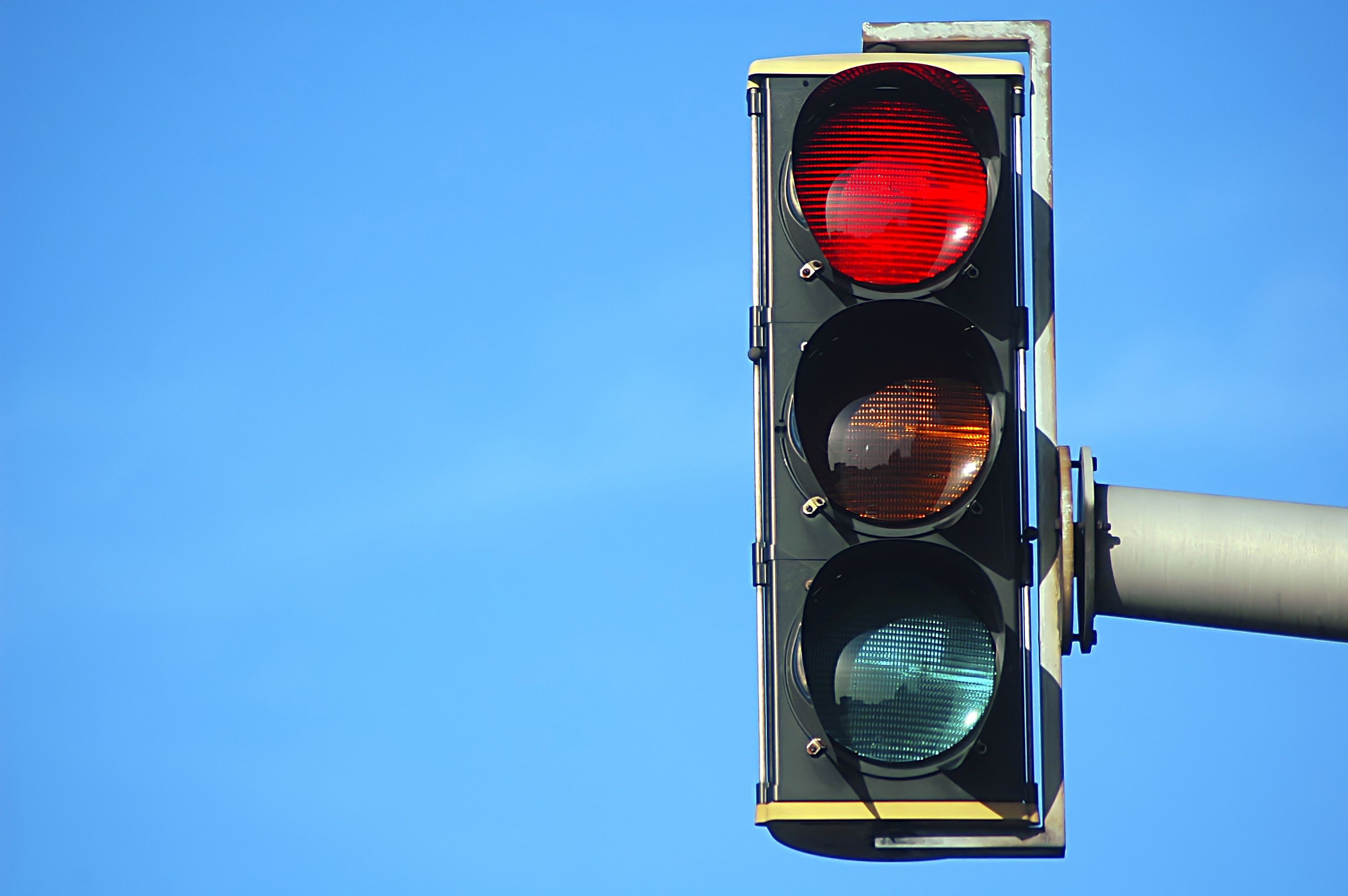 Diagnosing Holds
If HTCondor puts jobs on hold, it provides a hold reason, which can be viewed with: 
    condor_q -hold
$ condor_q -hold
125.0 bob 5/09 17:12 Error from slot1_1@wid-003.chtc.wisc.edu: Job has gone 
  over memory limit of 2048 megabytes.
128.0 alice 5/11 11:05 Error from slot1_20@e098.chtc.wisc.edu: SHADOW at 
  128.104.101.92 failed to send file(s) to <128.104.101.98:35110>: error 
  reading from /home/alice/script.py: (errno 2) No such file or directory; 
  STARTER failed to receive file(s) from <128.104.101.92:9618>
128.0 alice 5/11 12:06Error from slot1_11@e138.chtc.wisc.edu: STARTER
  at 128.104.101.138 failed to send file(s) to <128.104.101.92:9618>; SHADOW at 
  128.104.101.92 failed to write to file /home/alice/Test_18925319_16.err:
  (errno 122) Disk quota exceeded 
128.0 bob 5/12 09:02 Error from slot1_38@e270.chtc.wisc.edu: Failed 
  to execute '/var/lib/condor/execute/slot1/dir_2471876/condor_exec.exe' with 
  arguments 2: (errno=2: 'No such file or directory')
Common Hold Reasons
Job has used more memory than requested
Incorrect path to files that need to be transferred
Badly formatted bash scripts (have Windows instead of Unix line endings)
Submit directory is over quota
The admin has put your job on hold
Fixing Holds
Job attributes can be edited while jobs are in the queue using:
    condor_qedit [U/C/J] Attribute Value


If a job has been fixed and can run again, release it with:
      condor_release [U/C/J]
$ condor_qedit 128.0 RequestMemory 3072
Set attribute ”RequestMemory".
$ condor_release 128.0
Job 18933774.0 released
HTCondor Manual: condor_qedit
HTCondor Manual: condor_release
Holding or Removing Jobs
If you know your job has a problem and it hasn’t yet completed, you can: 
Place it on hold yourself, with condor_hold [U/C/J]





Remove it from the queue, using condor_rm [U/C/J]
$ condor_hold bob
All jobs of user ”bob" have been held
$ condor_hold 128
All jobs in cluster 128 have been held
$ condor_hold 128.0
Job 128.0 held
HTCondor Manual: condor_hold
HTCondor Manual: condor_rm
Job States, Revisited
Completed
(C)
Idle 
(I)
Running (R)
condor_
submit
in the queue
leaving the queue
Job States, Revisited
Completed
(C)
Idle 
(I)
Running (R)
condor_
submit
condor_hold, or HTCondor puts
a job on hold
condor_release
Held
(H)
in the queue
leaving the queue
Job States, Revisited*
Completed
(C)
Idle 
(I)
Running (R)
condor_
submit
condor_history
condor_hold, or job error
Removed
(X)
condor_release
condor_rm
Held
(H)
in the queue
leaving the queue
condor_q
*not comprehensive
Use Cases and HTCondor Features
Interactive Jobs
An interactive job proceeds like a normal batch job, but opens a bash session into the job’s execution directory instead of running an executable.
condor_submit -i submit_file




Useful for testing and troubleshooting
$ condor_submit -i interactive.submit 
Submitting job(s).
1 job(s) submitted to cluster 18980881.
Waiting for job to start...
Welcome to slot1_9@e184.chtc.wisc.edu!
Output Handling
Only transfer back specific files or directories from the job’s execution using transfer_ouput_files
transfer_output_files = results-final.dat, logs
(execute_dir)/
(submit_dir)/
condor_exec.exe
  results-tmp-01.dat
  results-tmp-02.dat
  results-tmp-03.dat
  results-tmp-04.dat
  results-tmp-05.dat
  results-final.dat
  logs/
Self-Checkpointing
By default, a job that is interrupted will start from the beginning if it is restarted. 
It is possible to implement self-checkpointing, which will allow a job to restart from a saved state if interrupted.  
Self-checkpointing is useful for very long jobs, and being able to run on opportunistic resources.
Self-Checkpointing How-To
Edit executable:
Save intermediate states to a checkpoint file
Always check for a checkpoint file when starting
Add HTCondor option that a) saves all intermediate/output files from the interrupted job and b) transfers them to the job when HTCondor runs it again
when_to_transfer_output = ON_EXIT_OR_EVICT
Job Universes
HTCondor has different “universes” for running specialized job types
        HTCondor Manual: Choosing an HTCondor Universe
Vanilla (default)
good for most software
HTCondor Manual: Vanilla Universe
Set in the submit 
   file using:
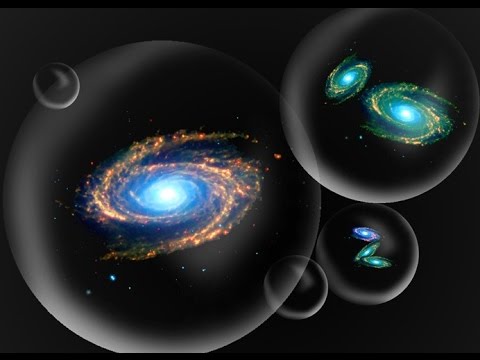 universe = vanilla
Other Universes
Standard
Built for code (C, fortran) that can be statically compiled with condor_compile
HTCondor Manual: Standard Universe
Java
Built-in Java support
HTCondor Manual: Java Applications
Local
Run jobs on the submit node
HTCondor Manual: Local Universe
VM
Run jobs inside a virtual machine
HTCondor Manual: Virtual Machine Applications
Parallel*
Used for coordinating jobs across multiple servers (e.g. MPI code)
Not necessary for single server multi-core jobs
HTCondor Manual: Parallel Applications
*Learn more about parallel universe from Jason Patton at 5:10pm today (May 21)
Other Universes (cont.)
Docker
Run jobs inside a Docker container
 HTCondor Manual: Docker Universe Applications
Execute Node
universe = docker
docker_image = ubuntu:trusty
# by default the docker image 
# is pulled from DockerHub
(execute_dir)/
	compare_states
	wi.dat
	us.dat
	stderr
	stdout
	wi.dat.out
Docker Container
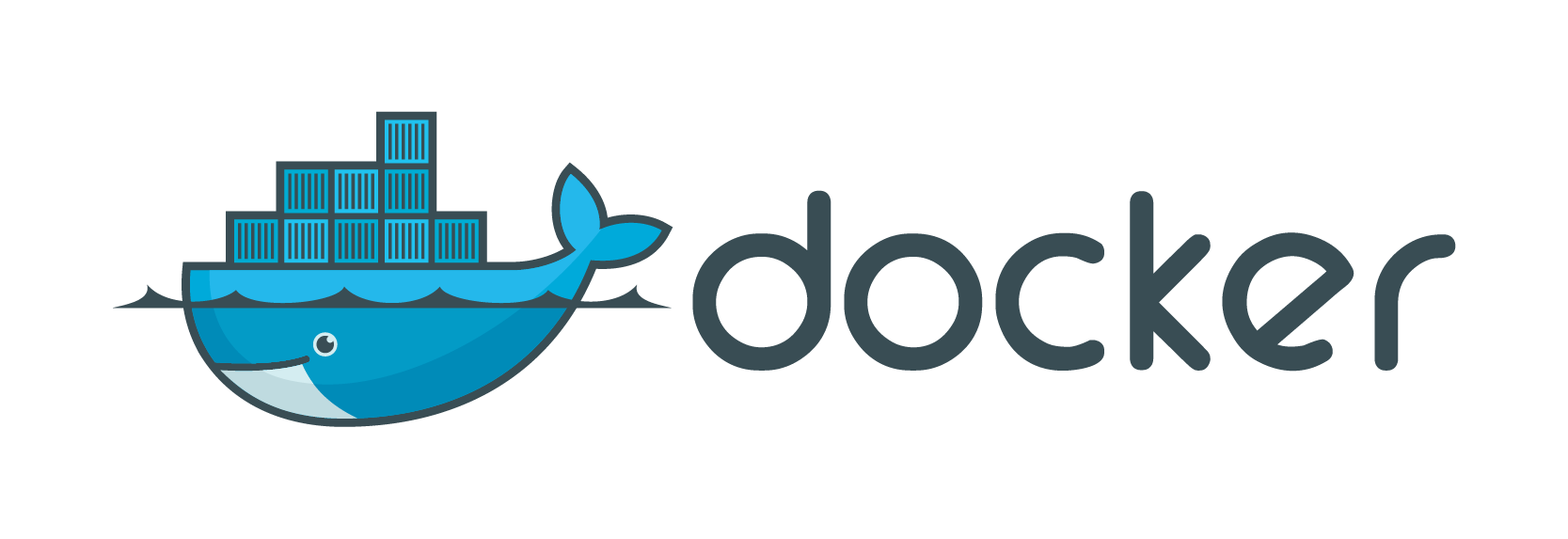 Multi-CPU and GPU Computing
Jobs that use multiple cores on a single computer can be run in the vanilla universe (parallel universe not needed): 

If there are computers with GPUs, request them with:
request_cpus = 16
request_gpus = 1
Automation
Automation
After job submission, HTCondor manages jobs based on its configuration
You can use options that will customize job management even further
These options can 
   automate when 
   jobs are started, 
   stopped, and removed.
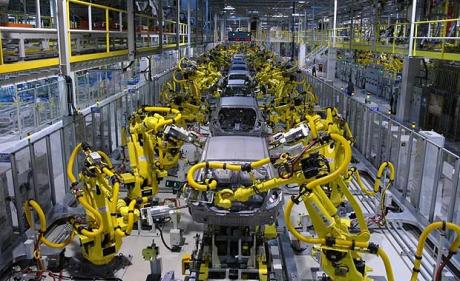 Retries
Problem: a small number of jobs fail; if they run again, they complete successfully.
Solution: If the job exits with an error, leave it in the queue to run again.  This is done via the automatic option max_retries.
max_retries = 5
Automatically Hold Jobs
Problem: Your job should run in 2 hours or less, but a few jobs “hang” randomly and run for days
Solution: Put jobs on hold if they run for over 2 hours, using a periodic_hold statement
job is running
periodic_hold = (JobStatus == 2) && 
((CurrentTime - EnteredCurrentStatus) > (60 * 60 * 2))
How long the job has been running, in seconds
2 hours
Automatically Release Jobs
Problem (related to previous): A few jobs are being held for running long; they will complete if they run again.
Solution: automatically release those held jobs with a periodic_release option, up to 5 times
job is held
periodic_release = (JobStatus == 5) && 
   (HoldReasonCode == 3) && (NumJobStarts < 5)
job was put on hold by periodic_hold
job has started running less than 5 times
Automatically Remove Jobs
Problem: Jobs are repetitively failing
Solution: Remove jobs from the queue using a periodic_remove statement
periodic_remove = (NumJobsStarts > 5)
job has started running more than 5 times
Relevant Job Attributes
CurrentTime: current time
EnteredCurrentStatus: time of last status change
ExitCode: the exit code from the job
HoldReasonCode: number corresponding to a hold reason
NumJobStarts: how many times the job has gone from idle to running 
JobStatus: number indicating idle, running, held, etc.
HTCondor Manual: Appendix A: JobStatus and HoldReason Codes
Workflows
Problem: Want to submit jobs in a particular order, with dependencies between groups of jobs
Solution: Write a DAG

To learn about this, attend the next talk, DAGMan: HTCondor and Workflows by Lauren Michael at 10:45 today (May 21).
download
split
1
2
3
...
N
combine
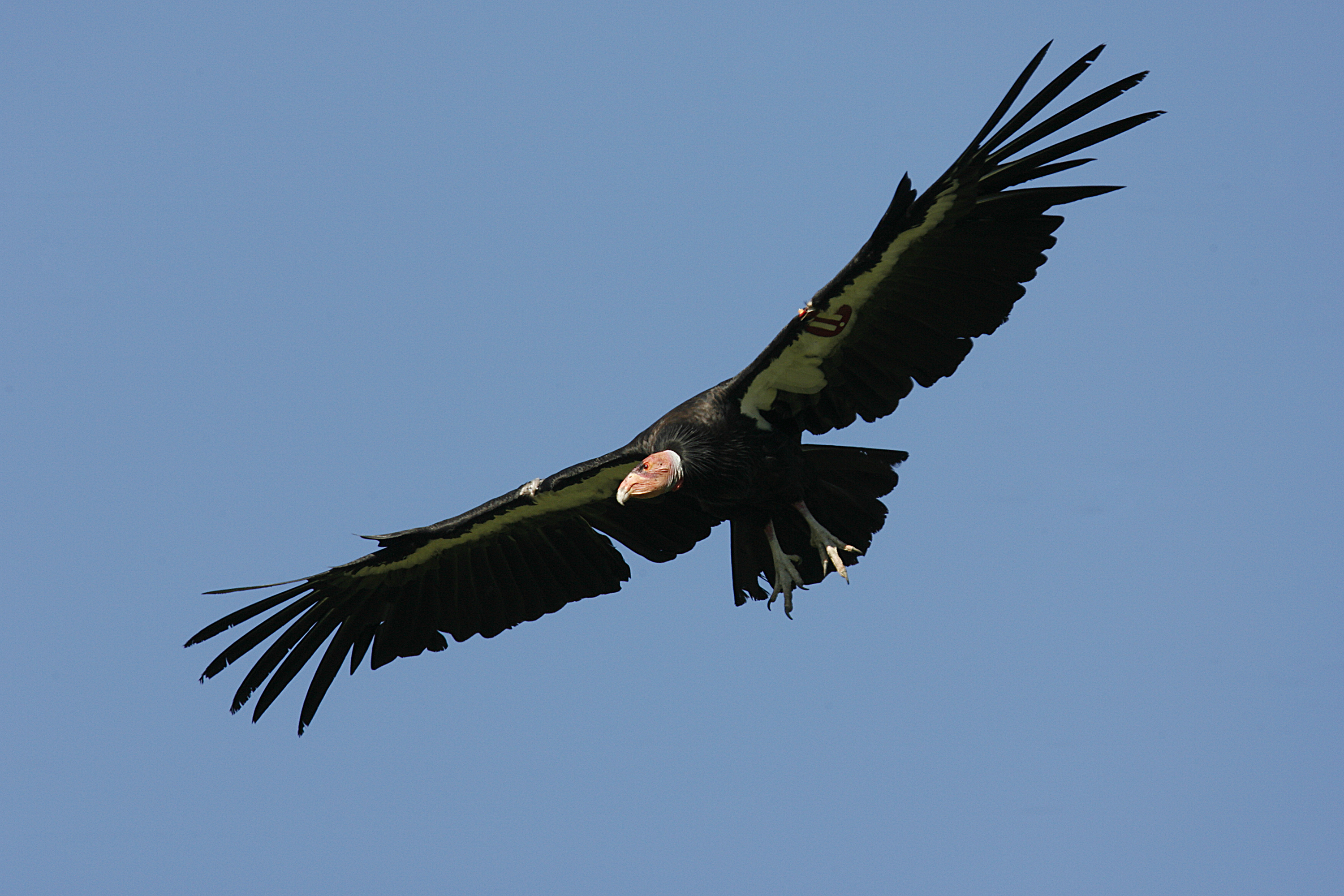 Final Questions?